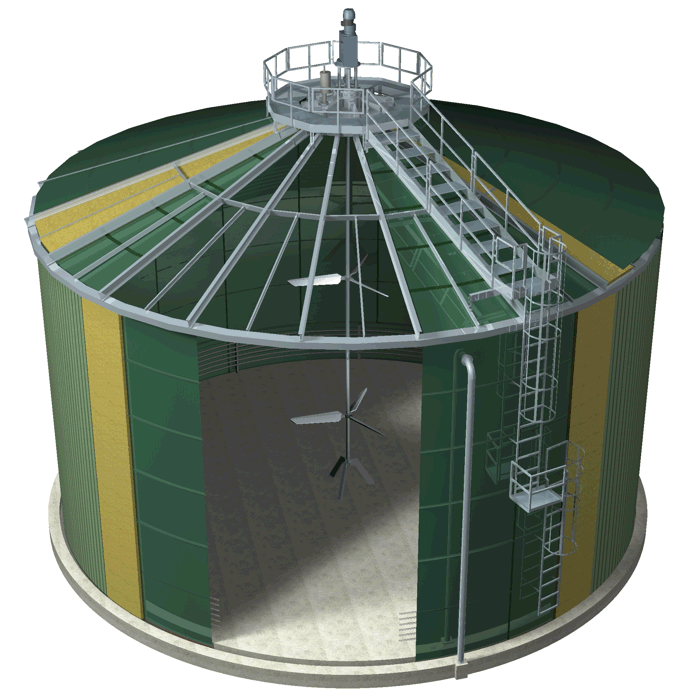 ЕМАЛЬОВАНІ РЕЗЕРВУАРИ 
ТА СОСВ HYDROVIT
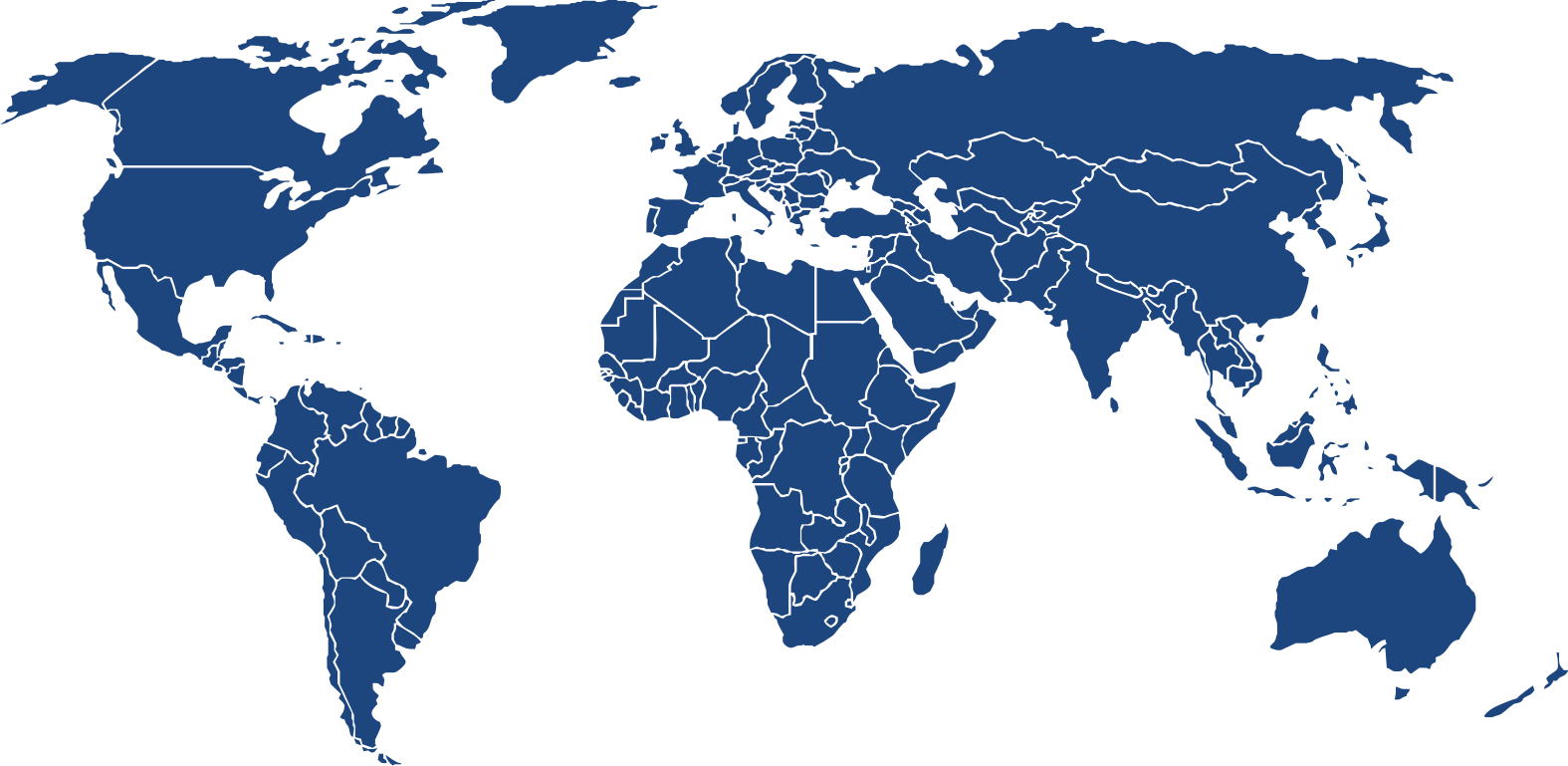 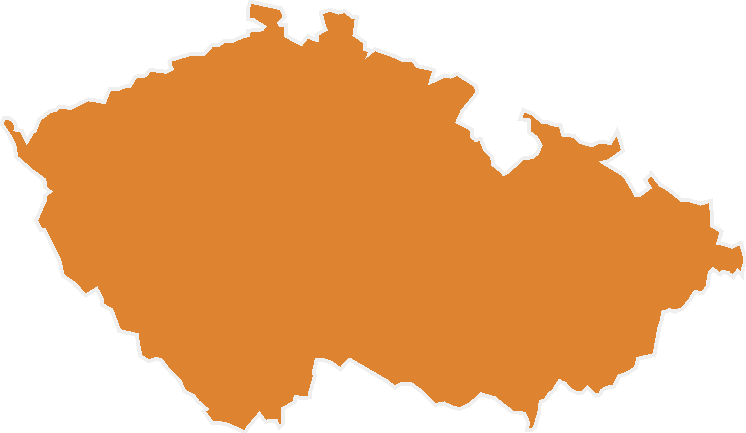 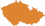 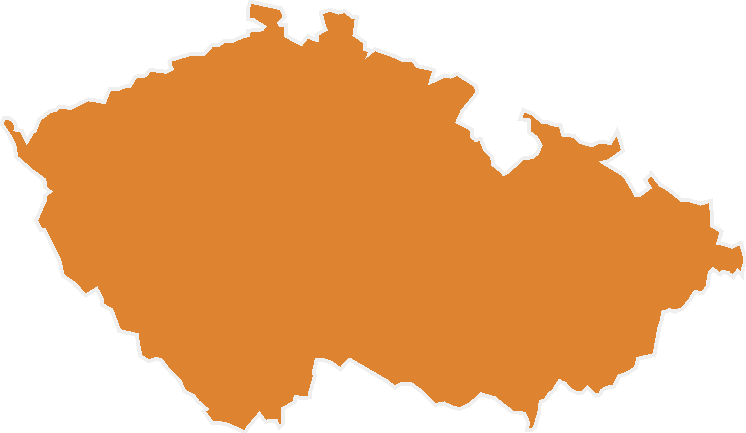 ПРАГА
VÍTKOVICE ENVI a.s.
Руська 1142/30, 706 00 Острава-Вітковіце,Чеська Республіка
Тел: +420 595 954 315, факс: +420 595 955 040
www.vitkovice.com
ОСТРАВА
VÍTKOVICE MACHINERY GROUP - це найважливіша чеська машинобудівна група, що займає міцне положення в машинобудуванні та у сфері постачання великих інвестиційних вузлів.

Торгівельна марка VÍTKOVICE відзначила своє 185-річчя в грудні 2013 року.
Підрозділ емальованих резервуарів VÍTKOVICE ENVI А.С. святкує 50 років в 2017 році.
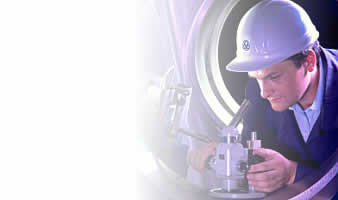 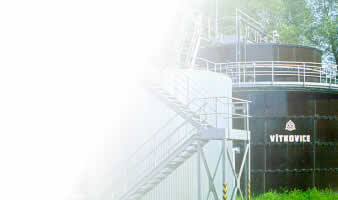 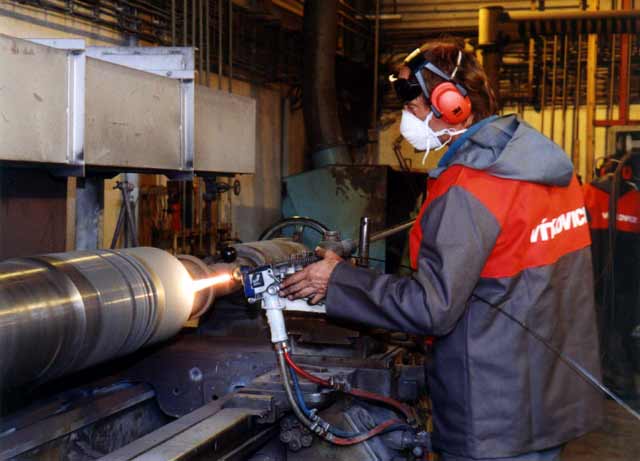 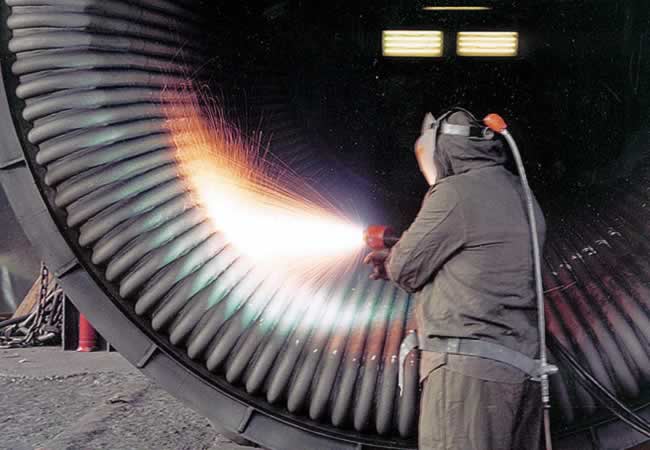 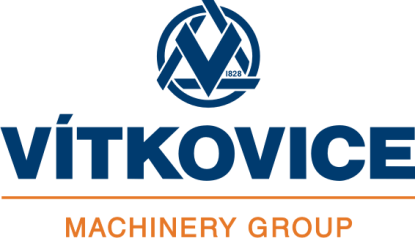 ПРО VÍTKOVICE
Емаль - покриття поверхні матеріалом схожий на скло.
Міцність стали.
RAL 5013
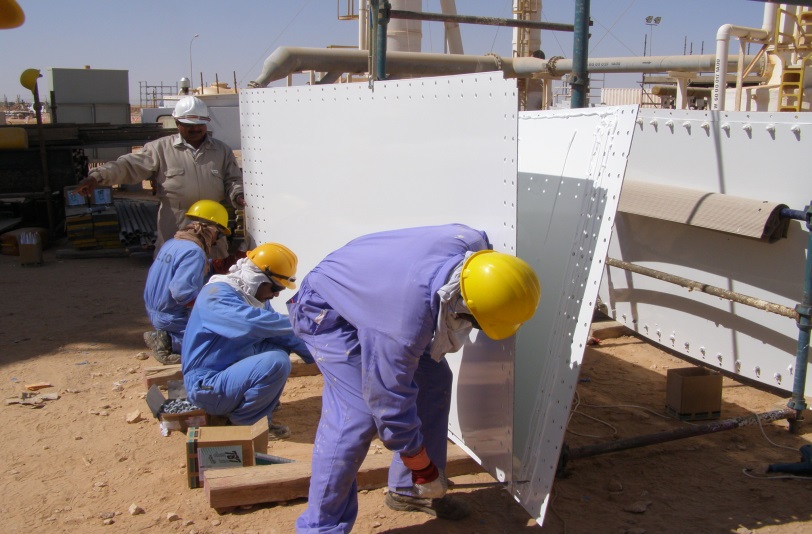 ОСНОВНІ ПЕРЕВАГИ:
 гладкість поверхні
 висока механічна та хімічна  стійкість
 опір тиску
 термостійкість 400 °C 
 барвистість
RAL 9001
RAL 8017
RAL 6009
ЕМАЛЬОВАНІ ЛИСТИ
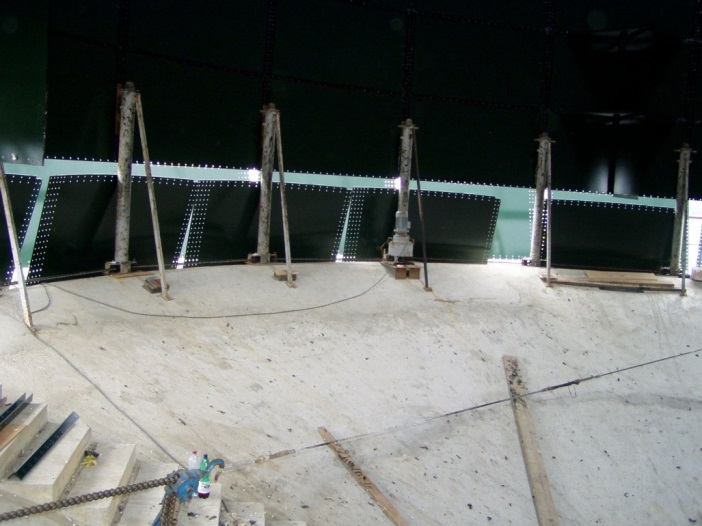 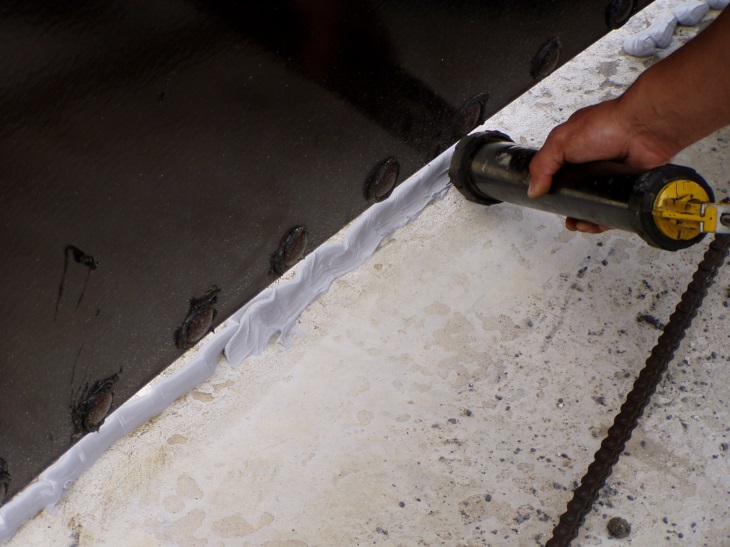 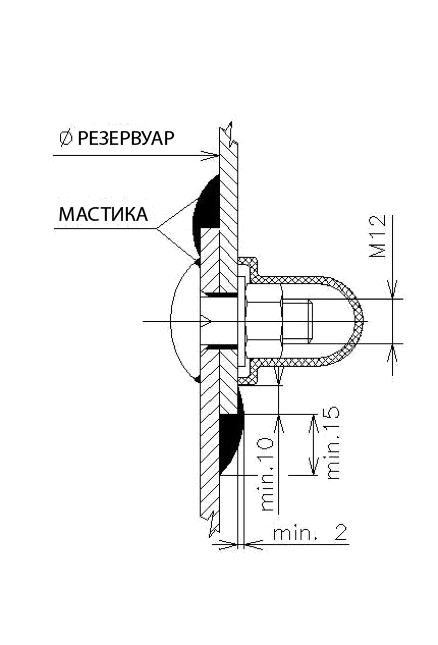 КОНСТРУКЦІЯ РЕЗЕРВУАРІВ
БІОГАЗОВІ 
СТАНЦІЇ
СТАНЦІЇ ОЧИСТКИ СТІЧНИХ ВОД
ЕМАЛЬОВАНІ 
РЕЗЕРВУАРИ
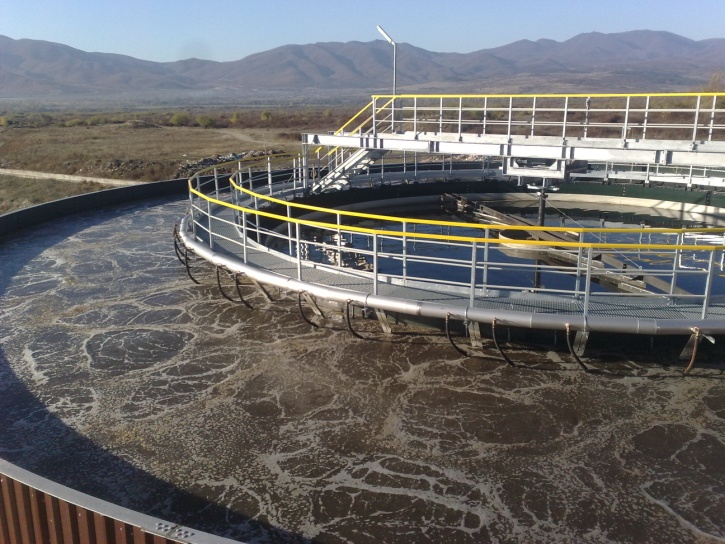 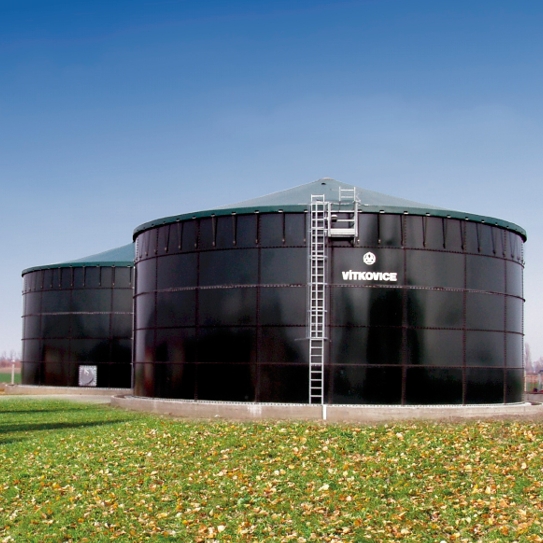 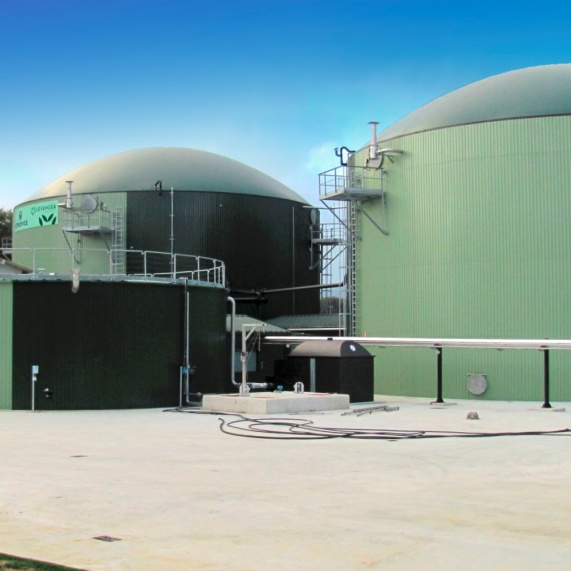 НАША ПРОДУКЦІЯ
СТАНЦІЇ ОЧИСТКИ СТІЧНИХ ВОД
HYDROVIT®
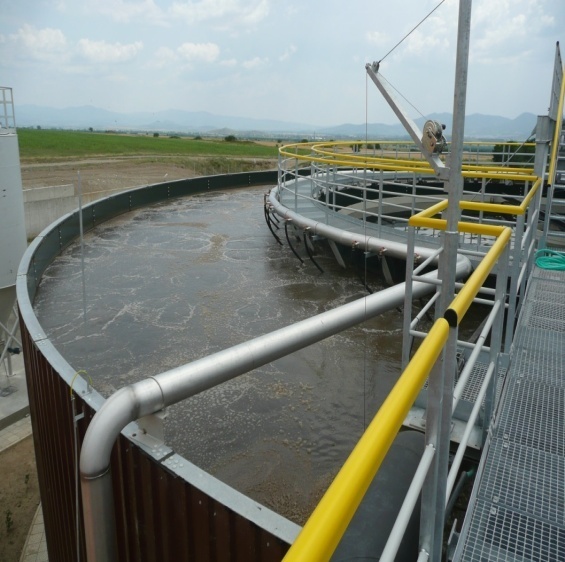 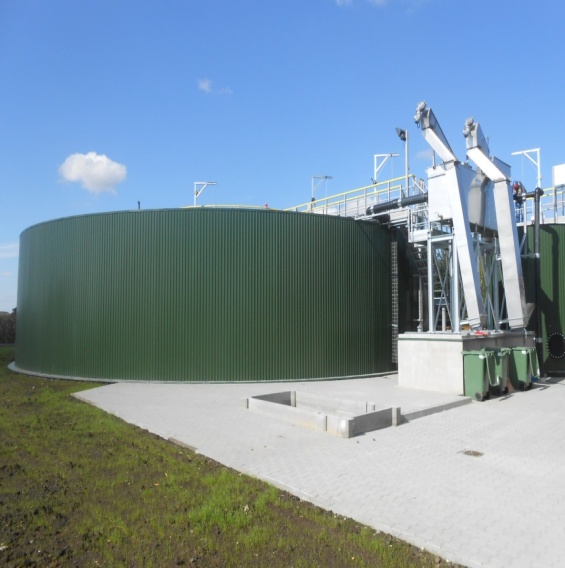 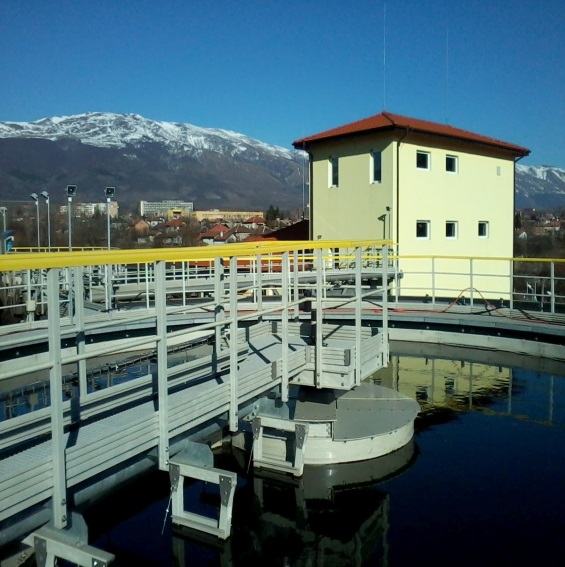 СОСВ базуються на болтових емальованих резервуарах.
Ці резервуари мають наземну конструкцію. Цей факт знижає вартість земляних робіт та дозволяє здійснювати постійний моніторинг протіканню.
Невелика площа забудови.
Класична концепція очистки стічних вод з видаленням азоту в конфігураціях:                 Денітрифікація – Нітрифікація (D-N)
			    Регенерація – Денітрифікація – Нітрифікація (R-D-N)
Можлива повна автоматизація. Це знижує споживання електроенергії та інших експлуатаційних витрат.
СТАНЦІЇ ОЧИСТКИ СТІЧНИХ ВОД HYDROVIT®
HYDROVIT P
1500 – 100 000 PE та більше
HYDROVIT SI
500 – 10 000 PE
HYDROVIT SBR
500 – 2200 PE
HYDROVIT BF
До 500 PE
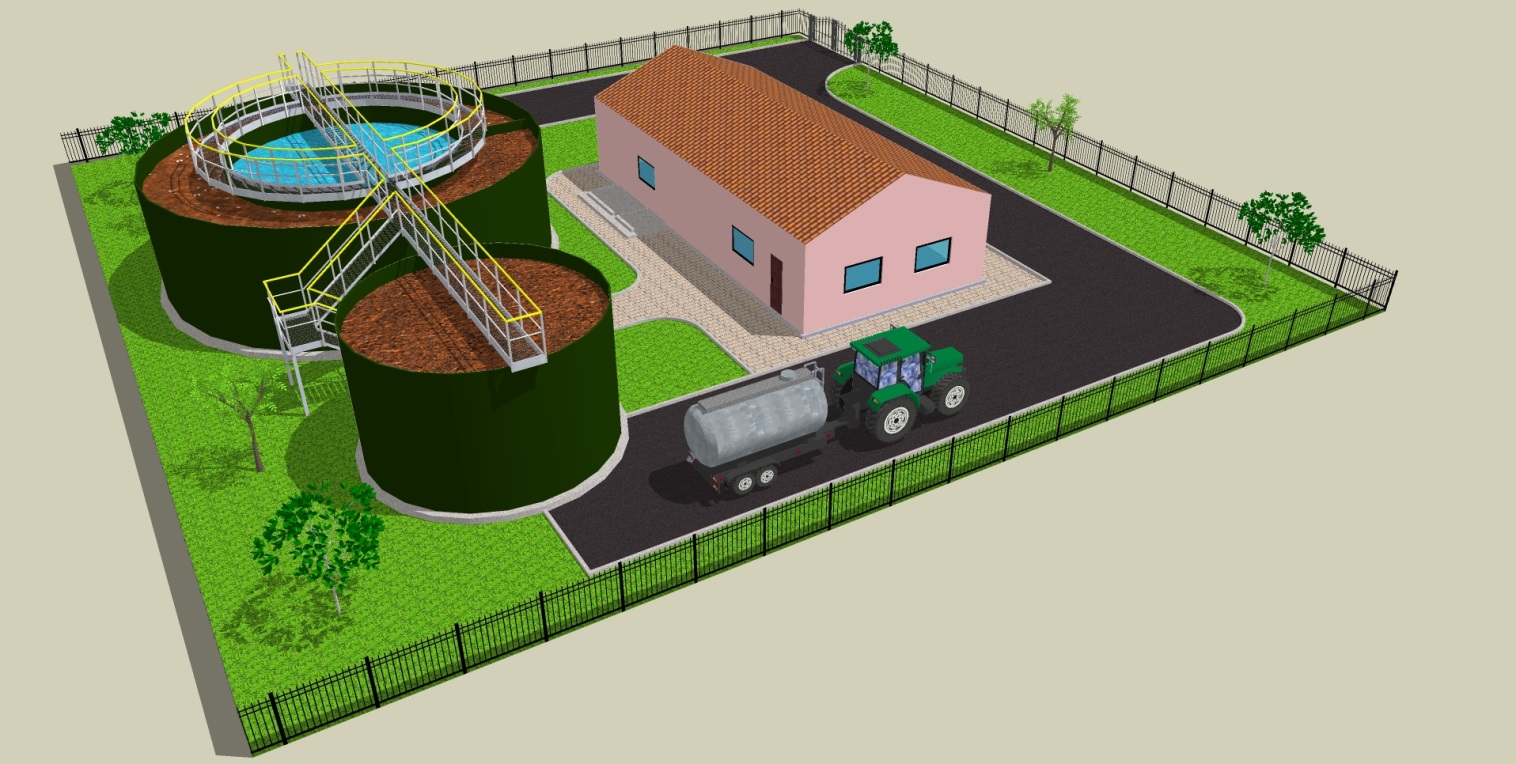 МОДЕЛЬНИЙ РЯД HYDROVIT®
Базується на подвійному емальованому резервуарі
Внутрішній резервуар працює як фінальний осадовий резервуар 
Зовнішнє кільце працює як біологічний резервуар

Окремий резервуар для стабілізації осаду 
Аеробна та анаеробна стабілізація осаду

Система аерації з дрібними бульбашками в біологічному резервуарі наділена автоматичним регулюванням за допомогою кисневого датчика та частотного перетворювача
HYDROVIT P
СОСВ Sopot, 25 000 PE
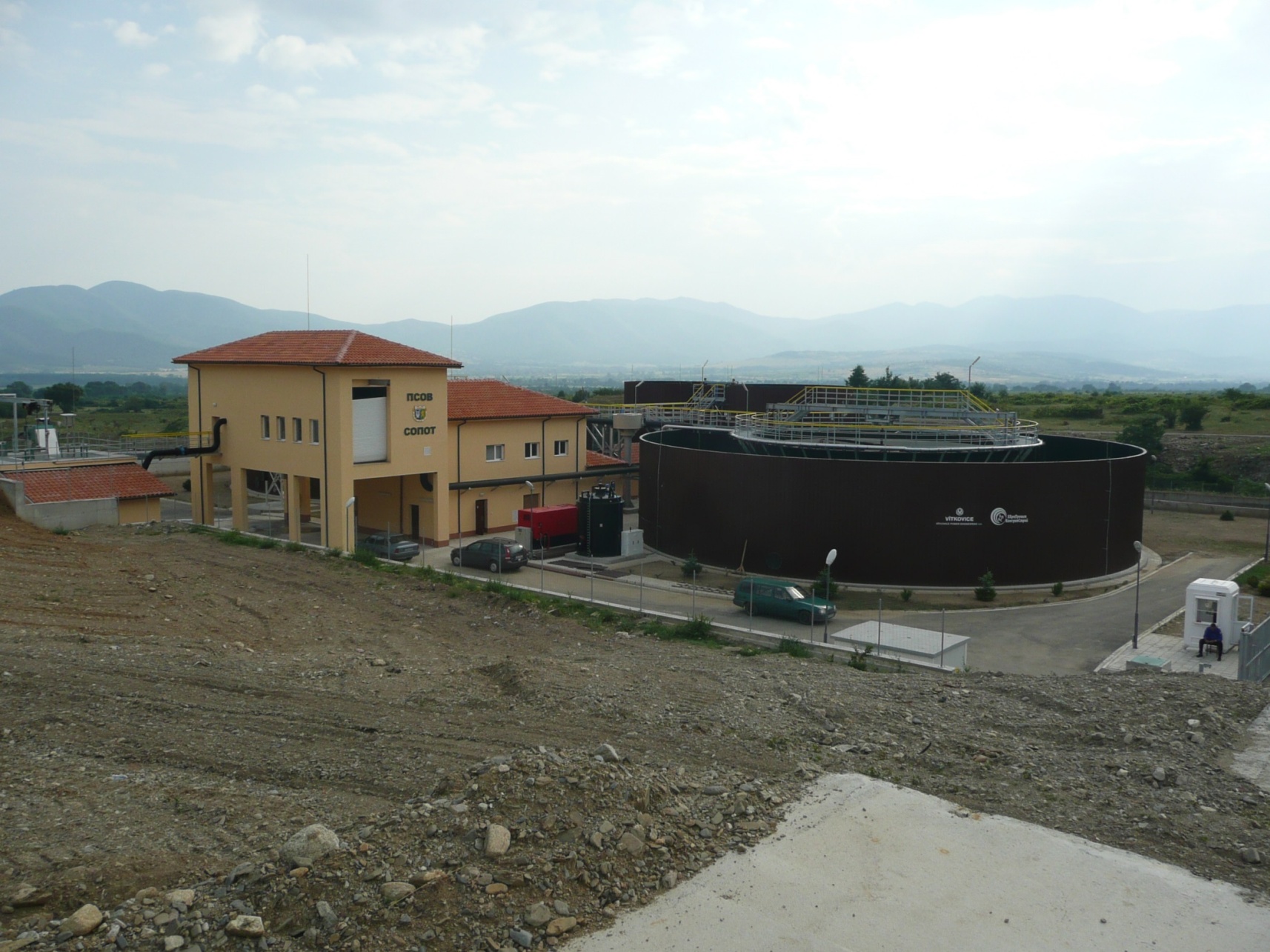 СОСВ Sopot, 25 000 PE
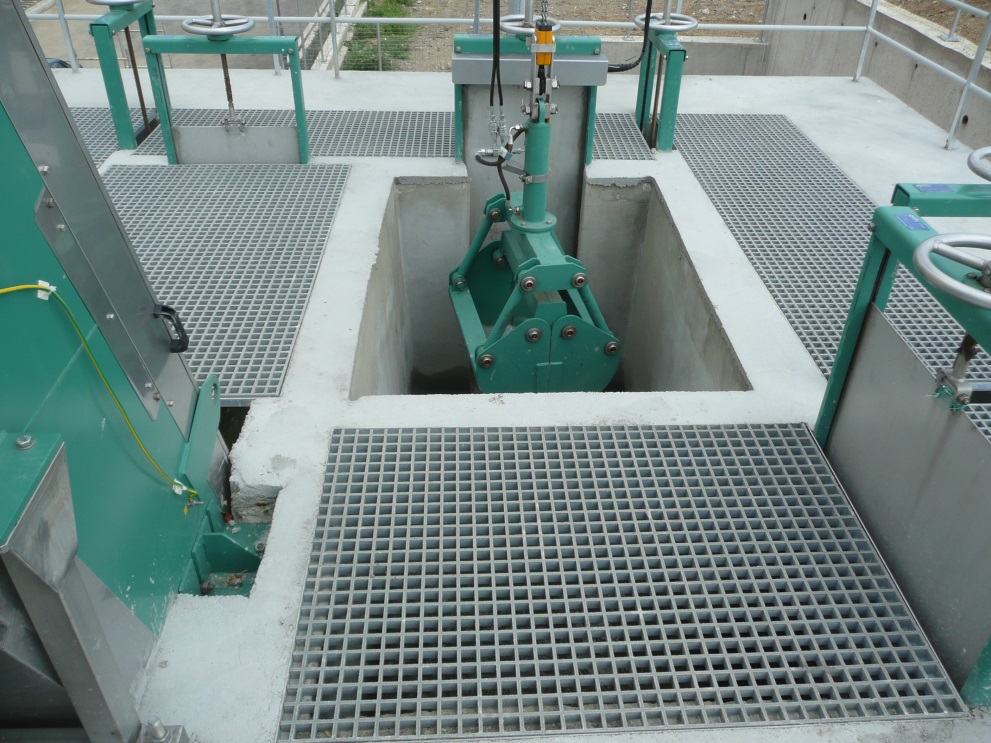 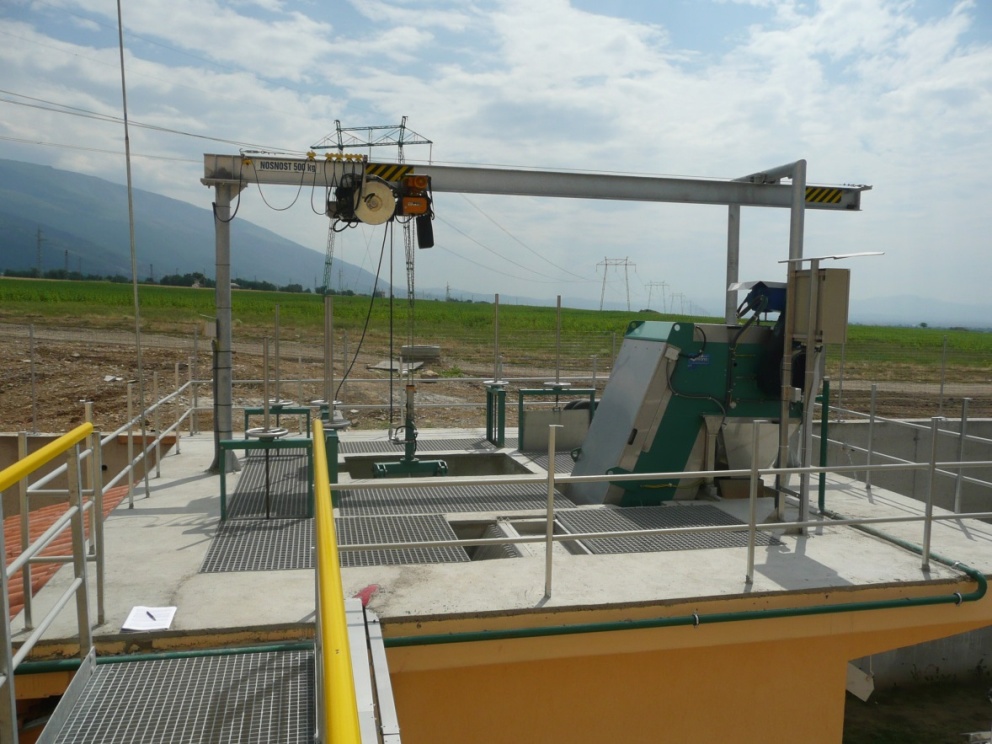 Гравійна пастка та автоматичні сита грубого сортування
WWTP Sopot, 25 000 PE
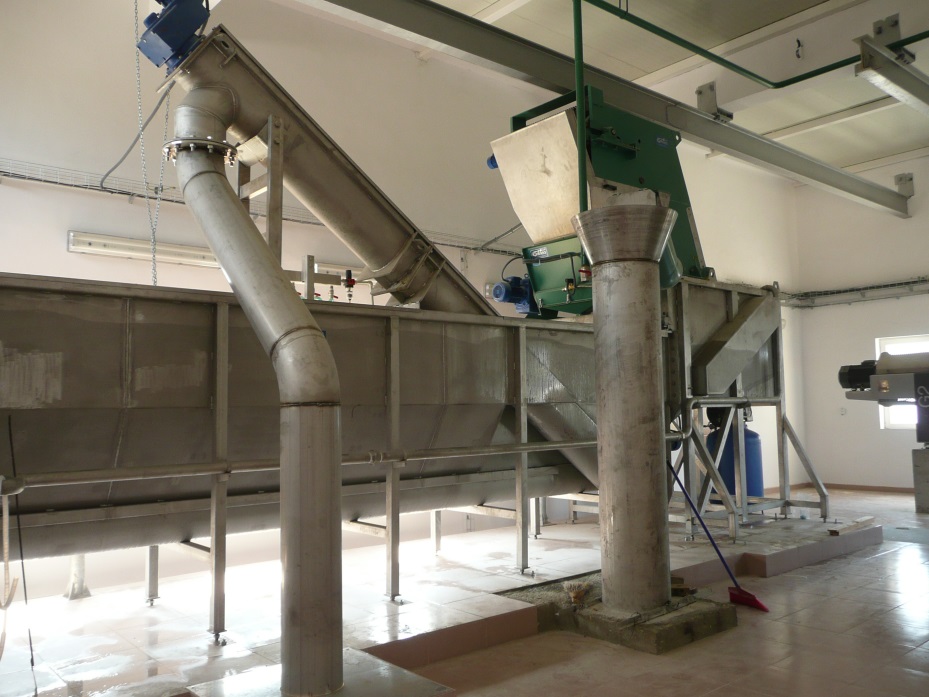 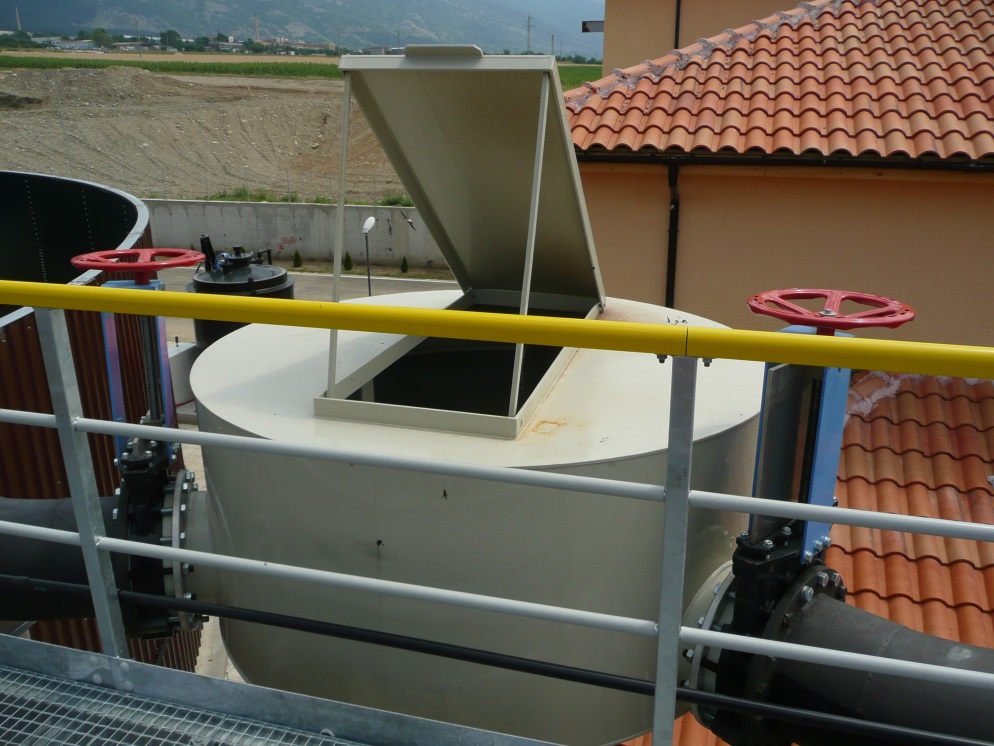 Комплексна груба попередня обробка з сепарацією піску та жиру
Вхідний розподіл
СОСВ Sopot, 25 000 PE
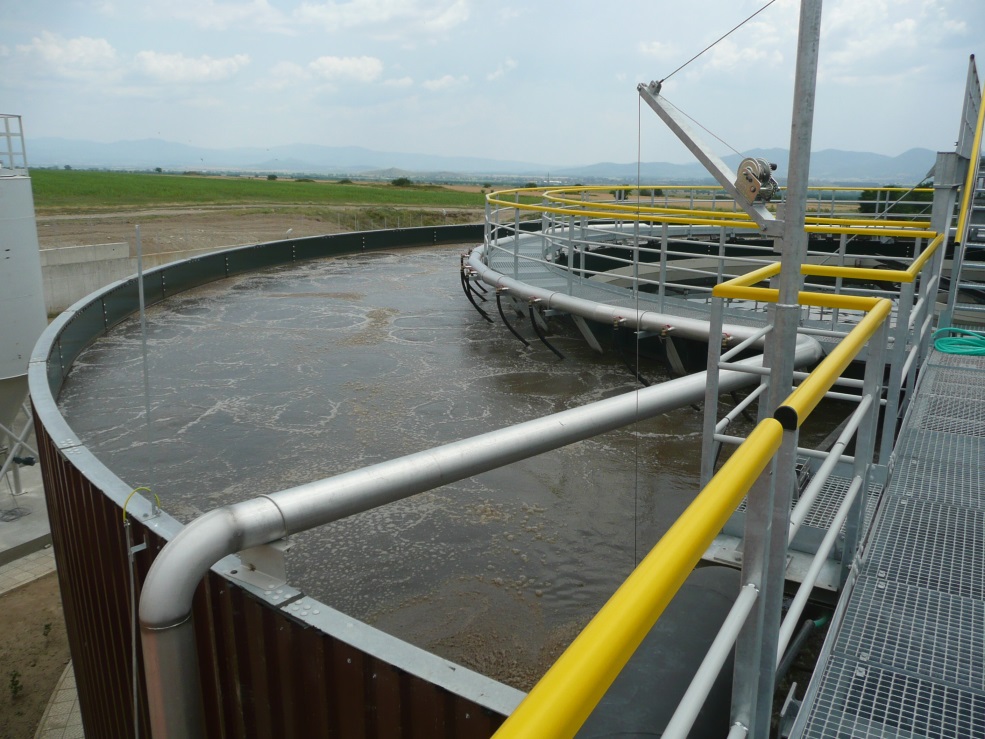 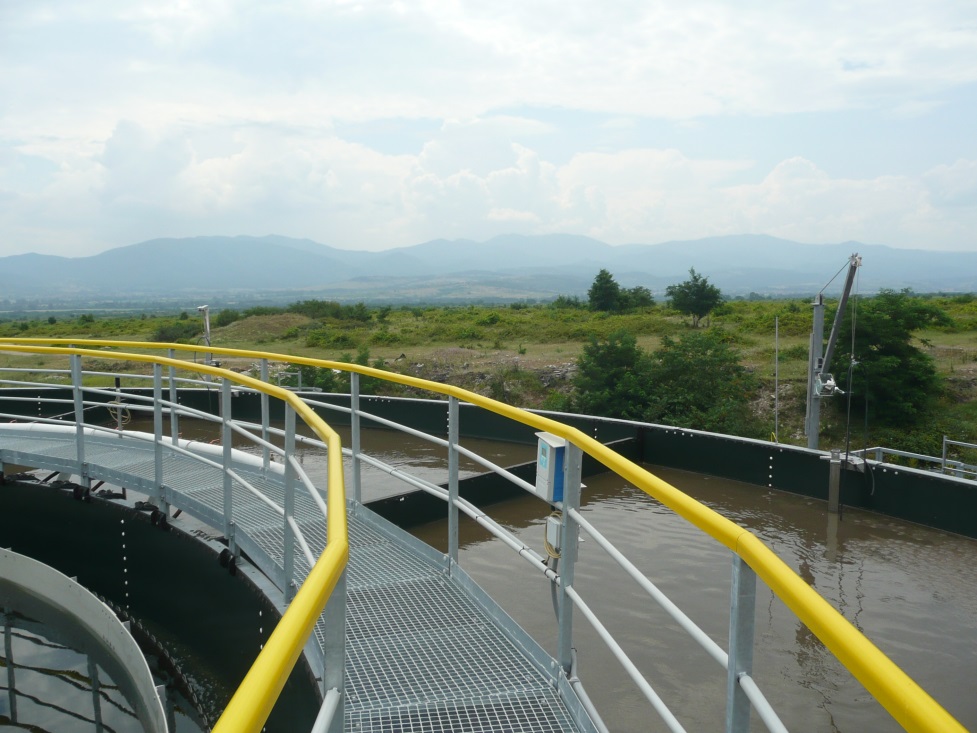 Біологічний резервуар
СОСВ Sopot, 25 000 PE
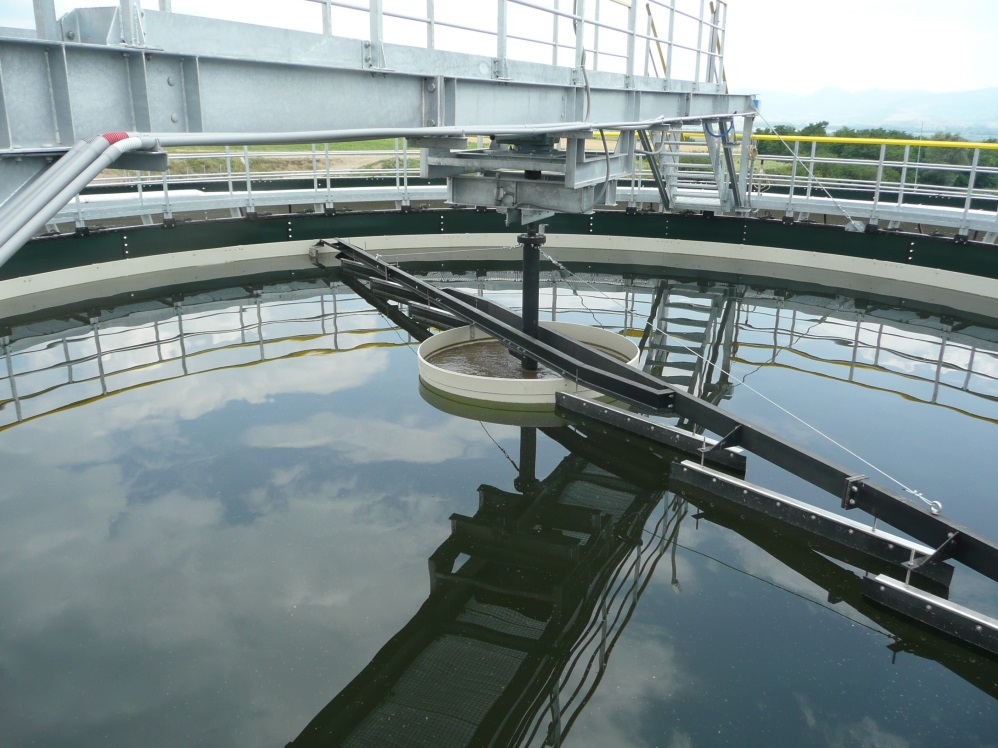 Кінцевий відстійник
СОСВ Sopot, 25 000 PE
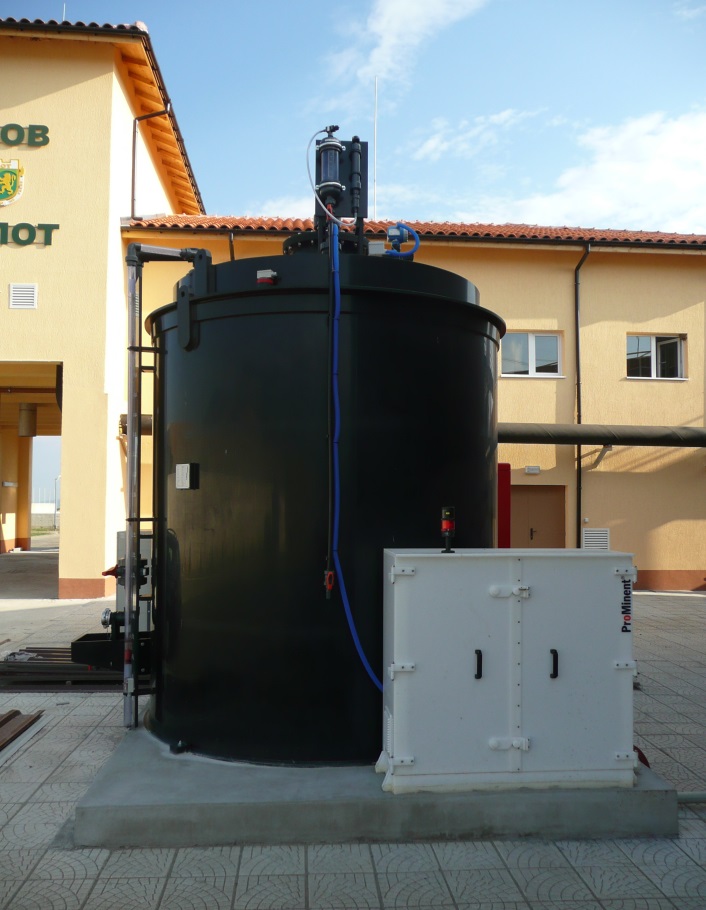 Аеробні стабілізаційні резервуари               PIX резервуари для видалення фосфору
СОСВ Sopot, 25 000 PE
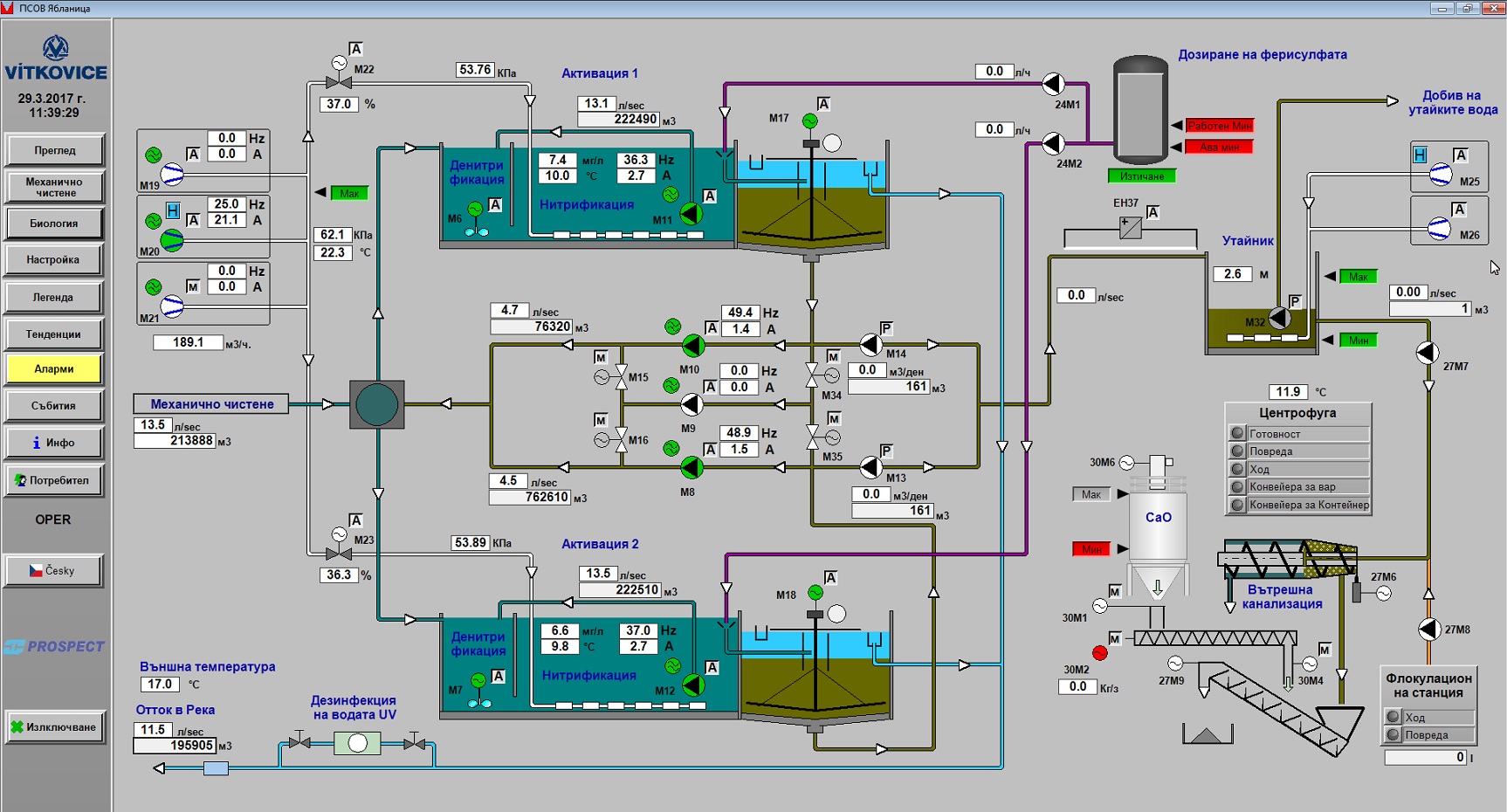 Система контролю та управління
СОСВ Sopot, 25 000 PE
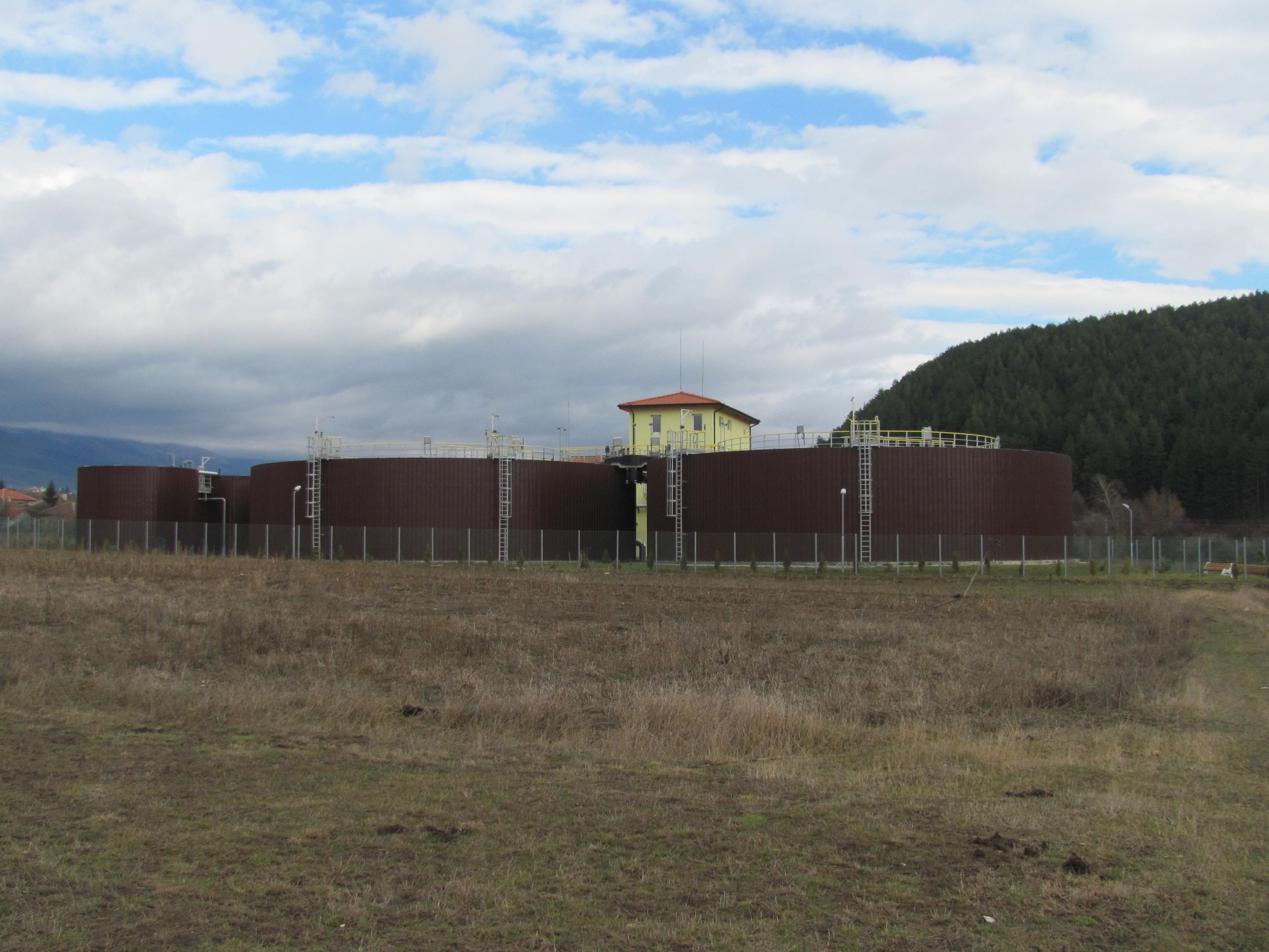 СОСВ Pirdop, 20 000 PE
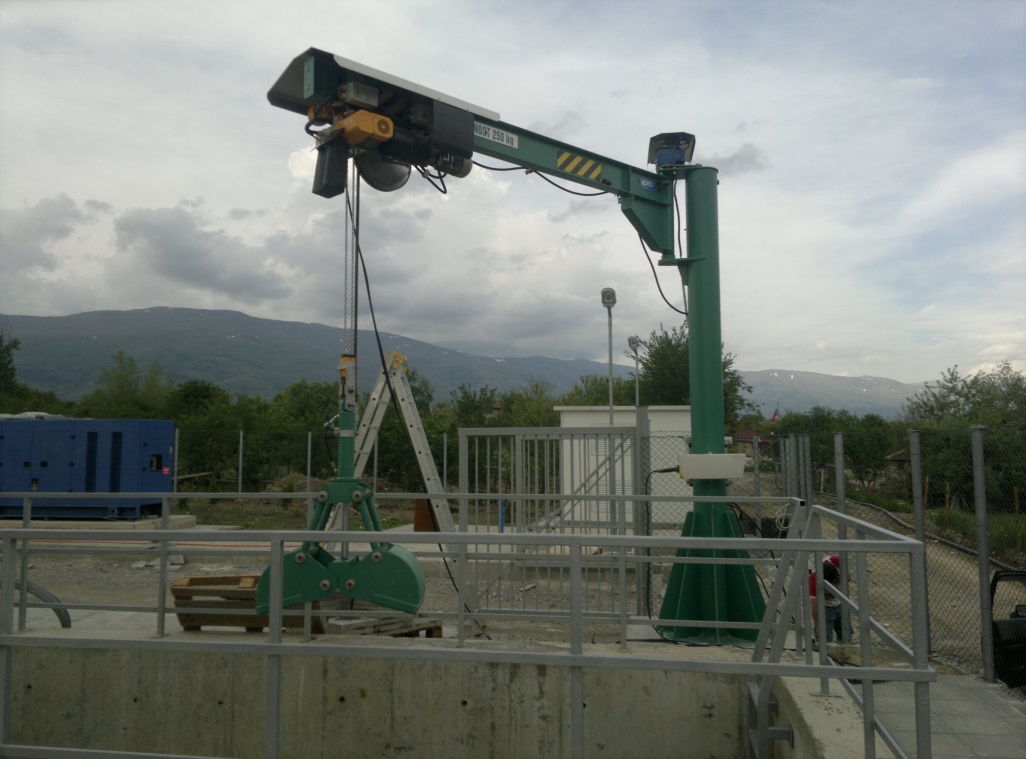 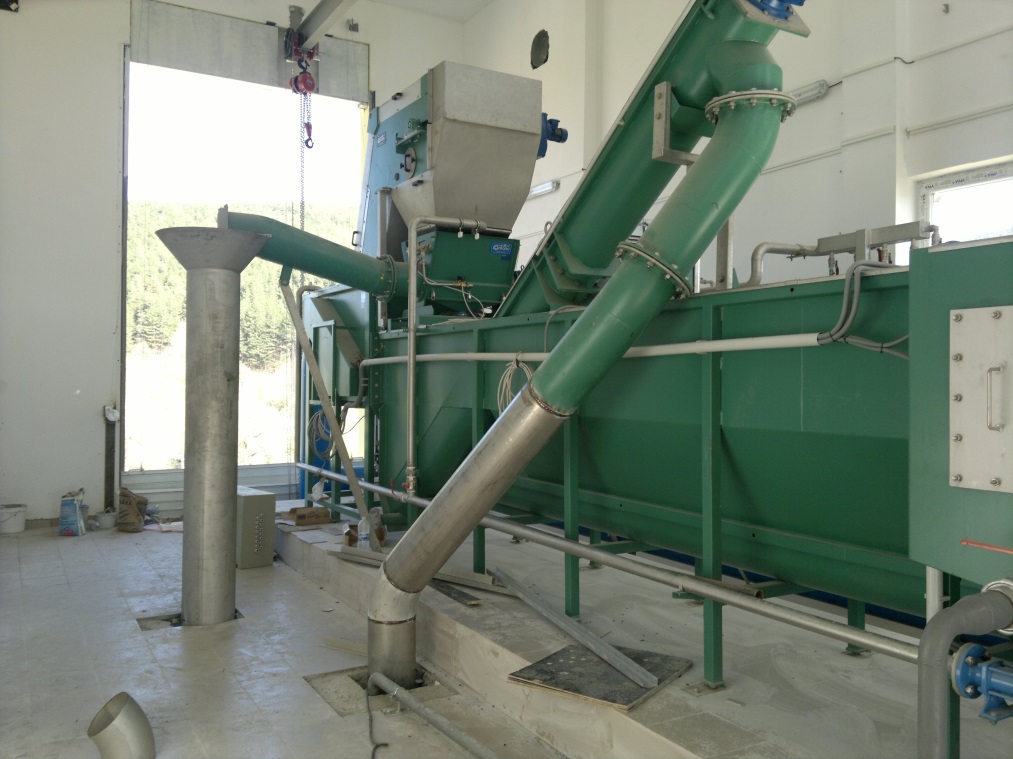 Гравійний кран
Комплексна груба попередня обробка з сепарацією піску та жиру
СОСВ Pirdop, 20 000 PE
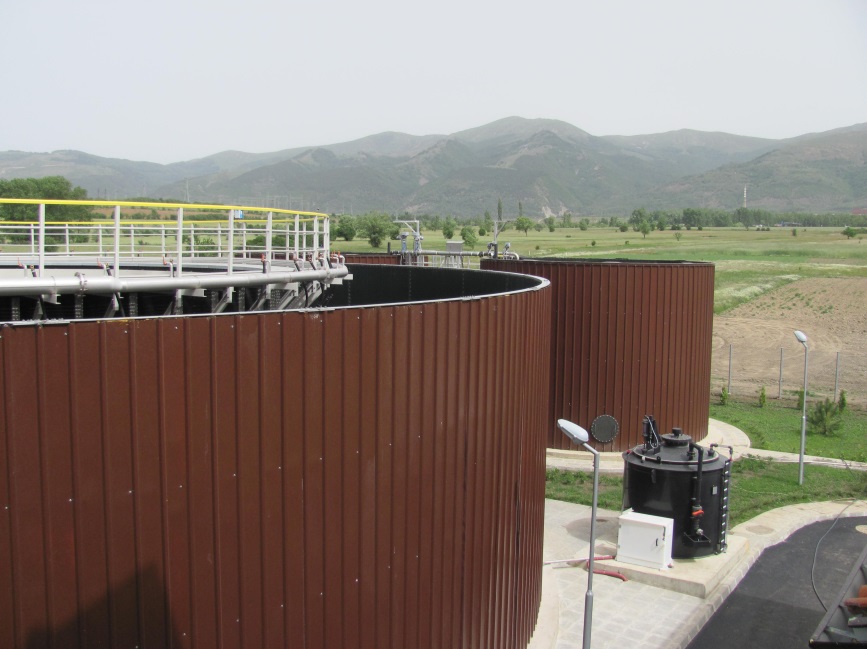 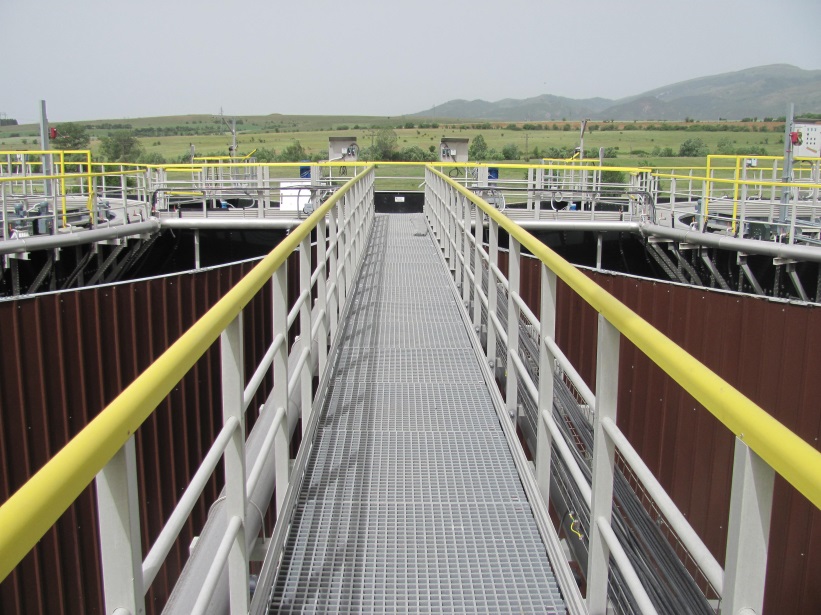 СОСВ Pirdop, 20 000 PE
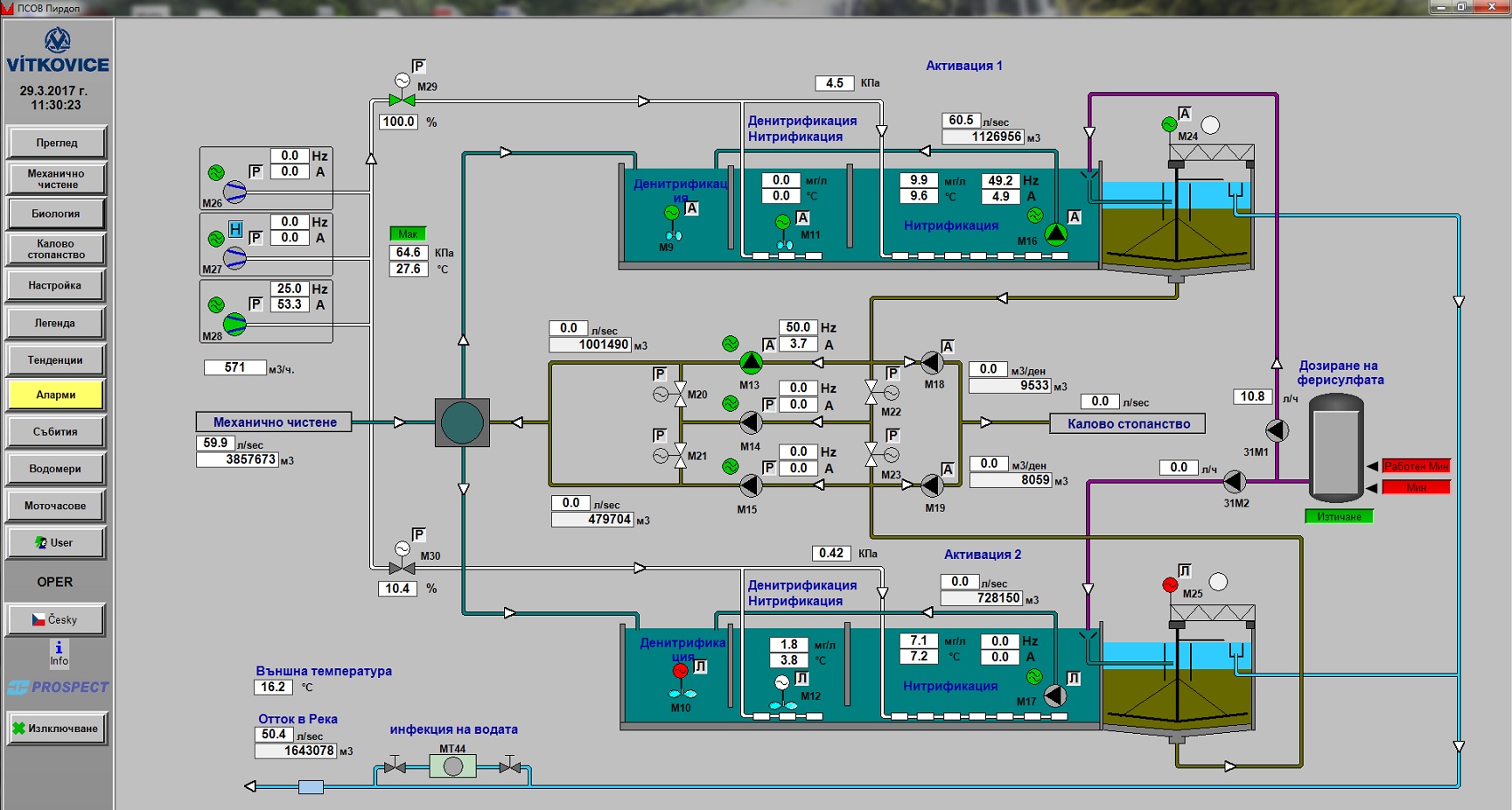 Система контролю та управління
СОСВ Pirdop, 20 000 PE
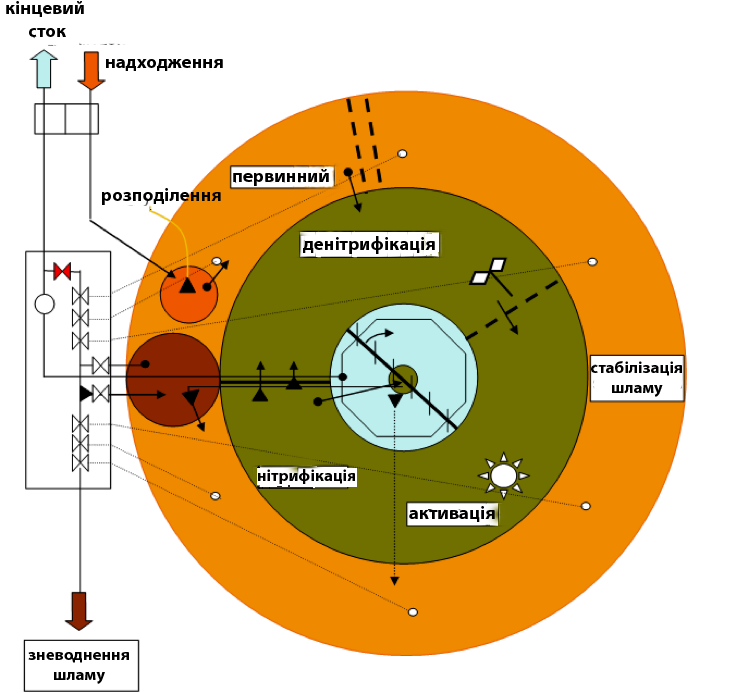 Базується на потрійному резервуарі:
Фінальний осадовий резервуар
Біологічний резервуар
Резервуар стабілізації шламу

Аеробна стабілізація осаду

Усі функції в одному резервуарі
HYDROVIT® SI
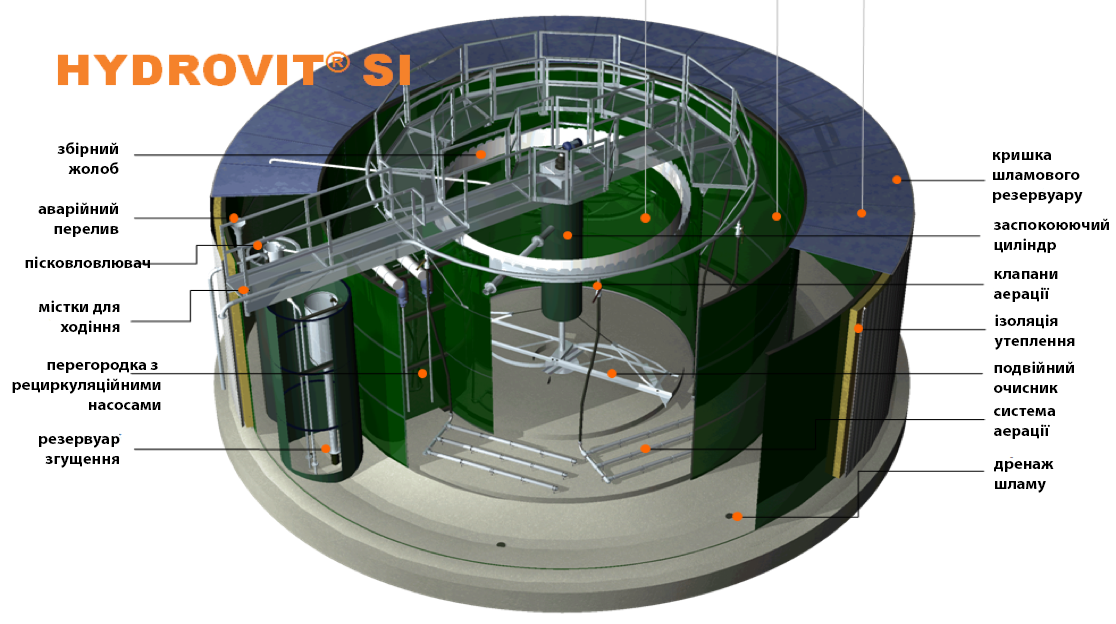 HYDROVIT® SI
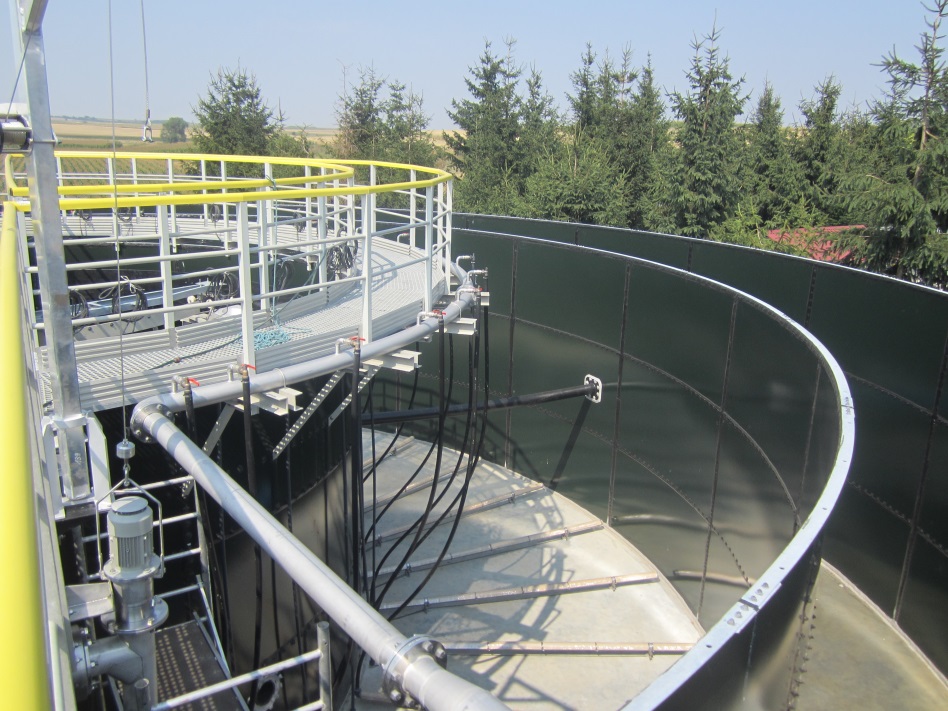 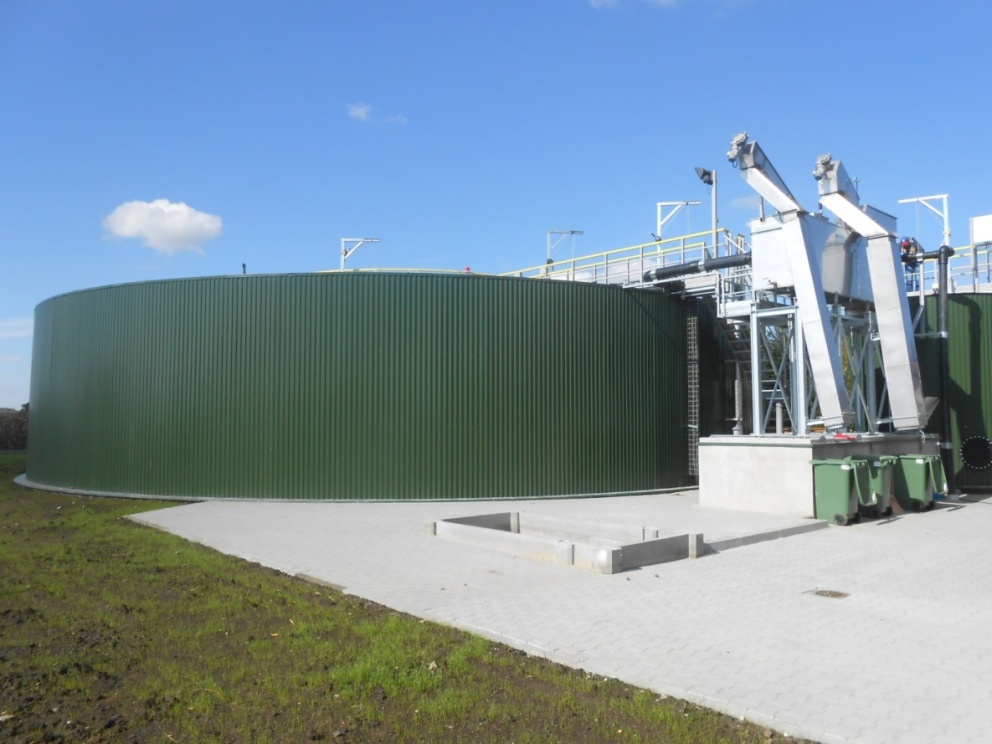 СОСВ Wierzbna, 4 000 PE
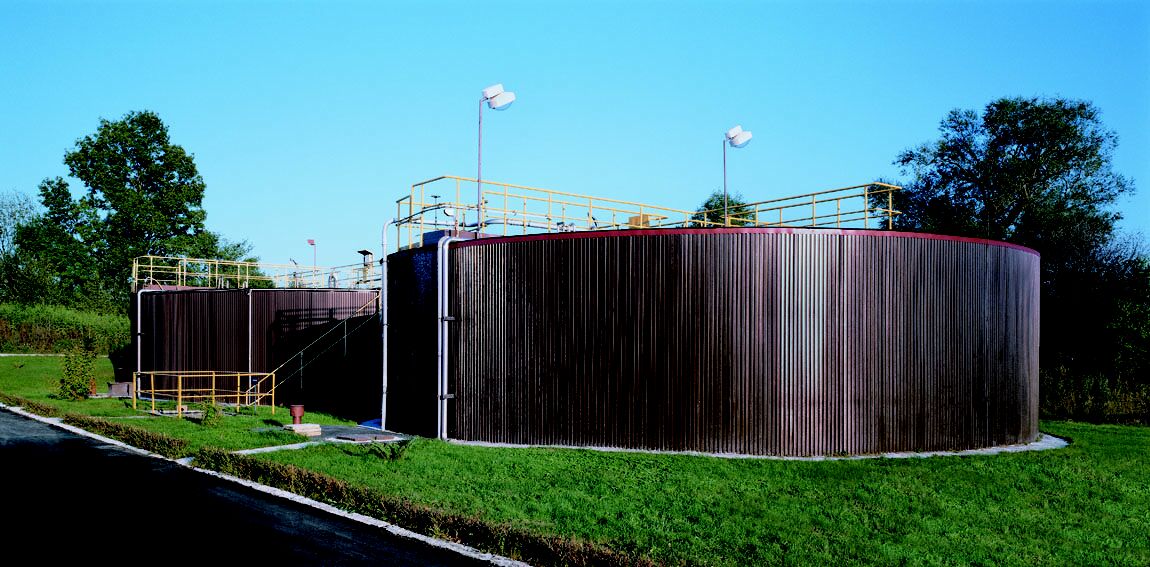 СОСВ Olyzsyce, 6 000 PE
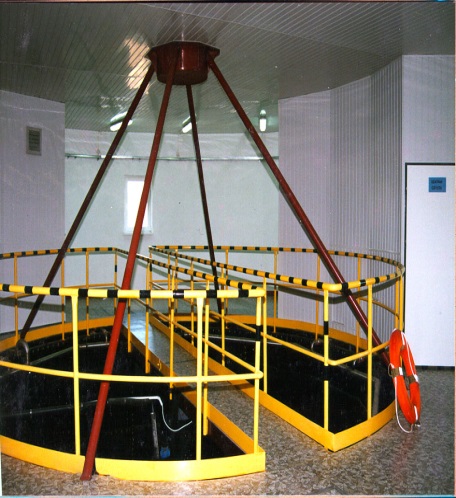 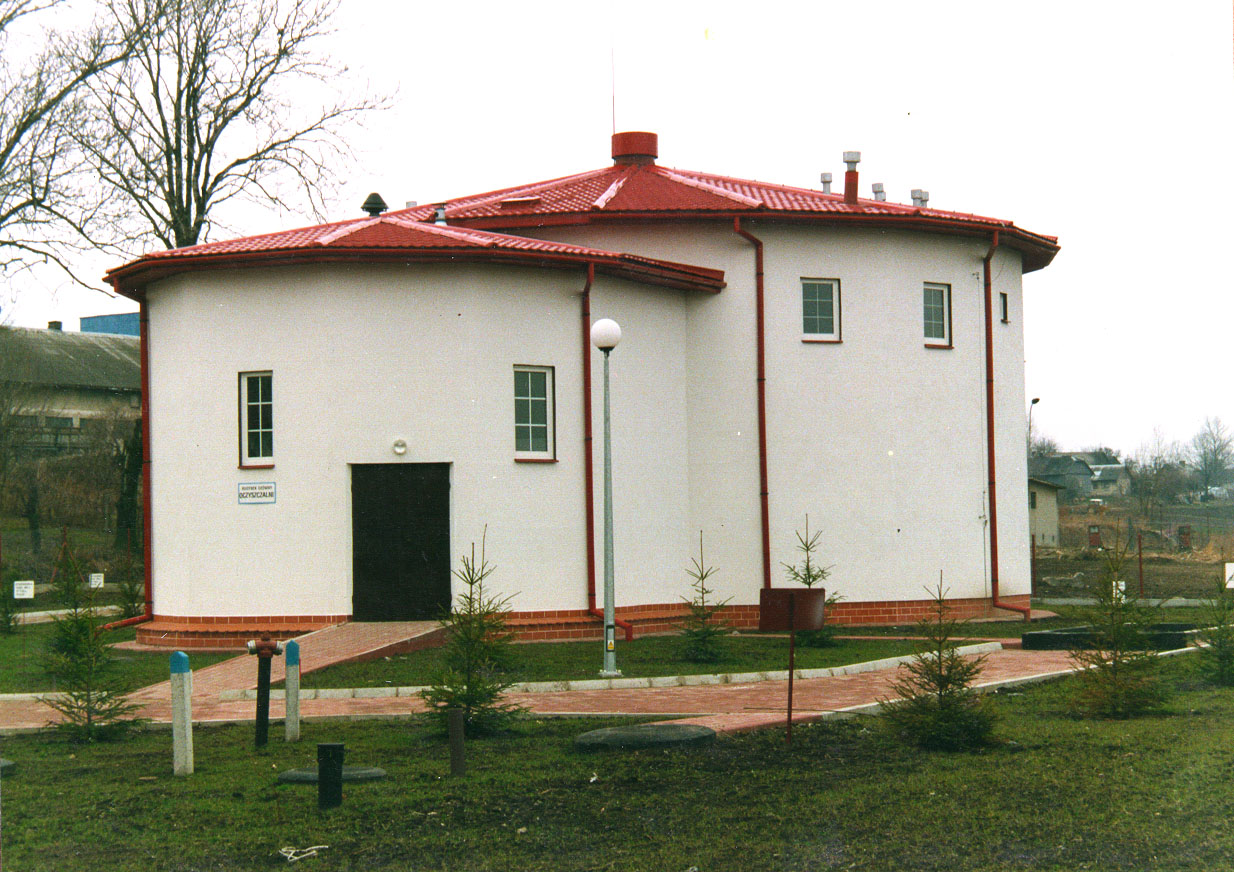 СОСВ Mikulčice, 3 000 PE
HYDROVIT® SBR
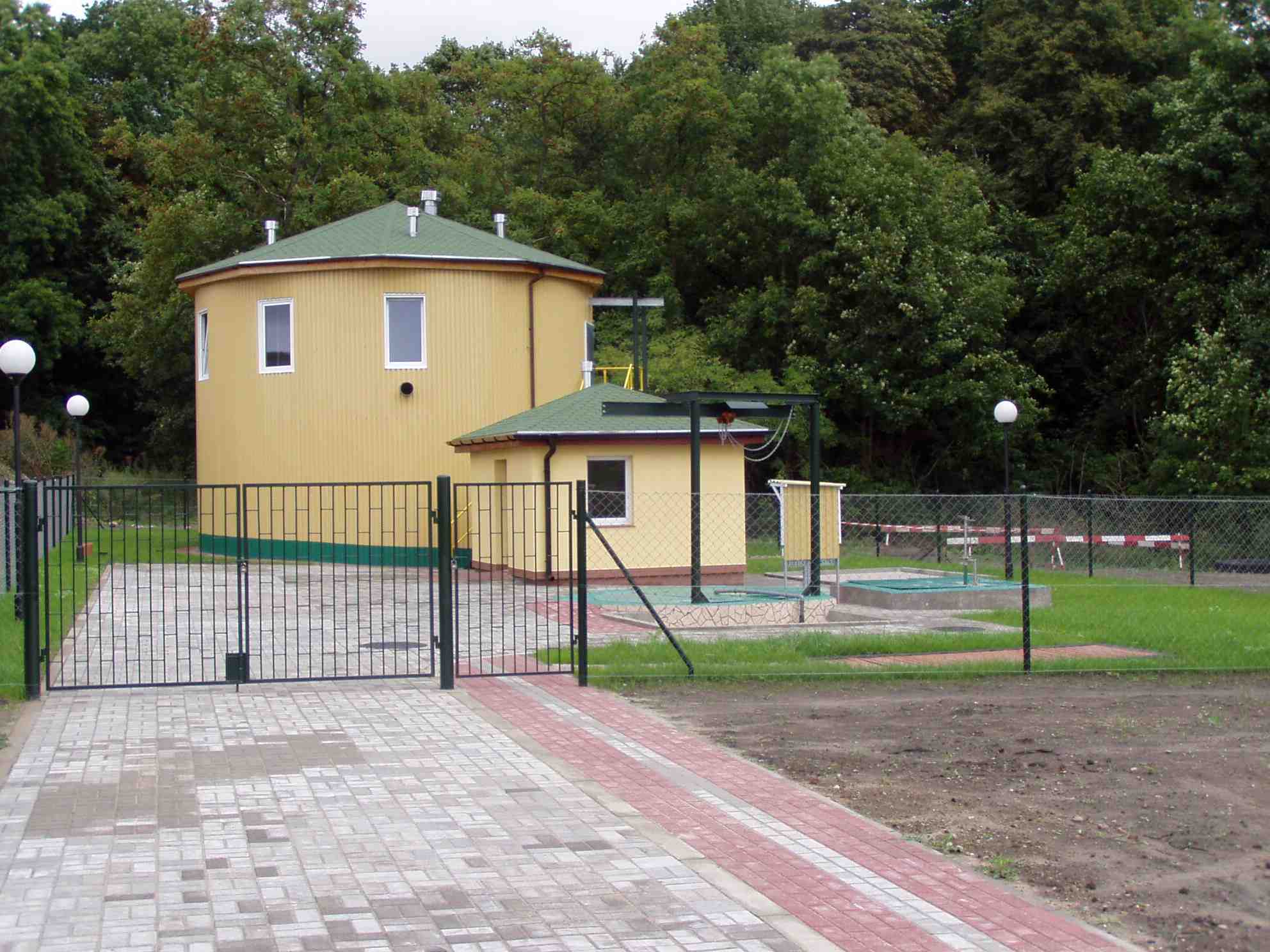 HYDROVIT SBR - СОСВ Jaroslawsko, 1 100 EO
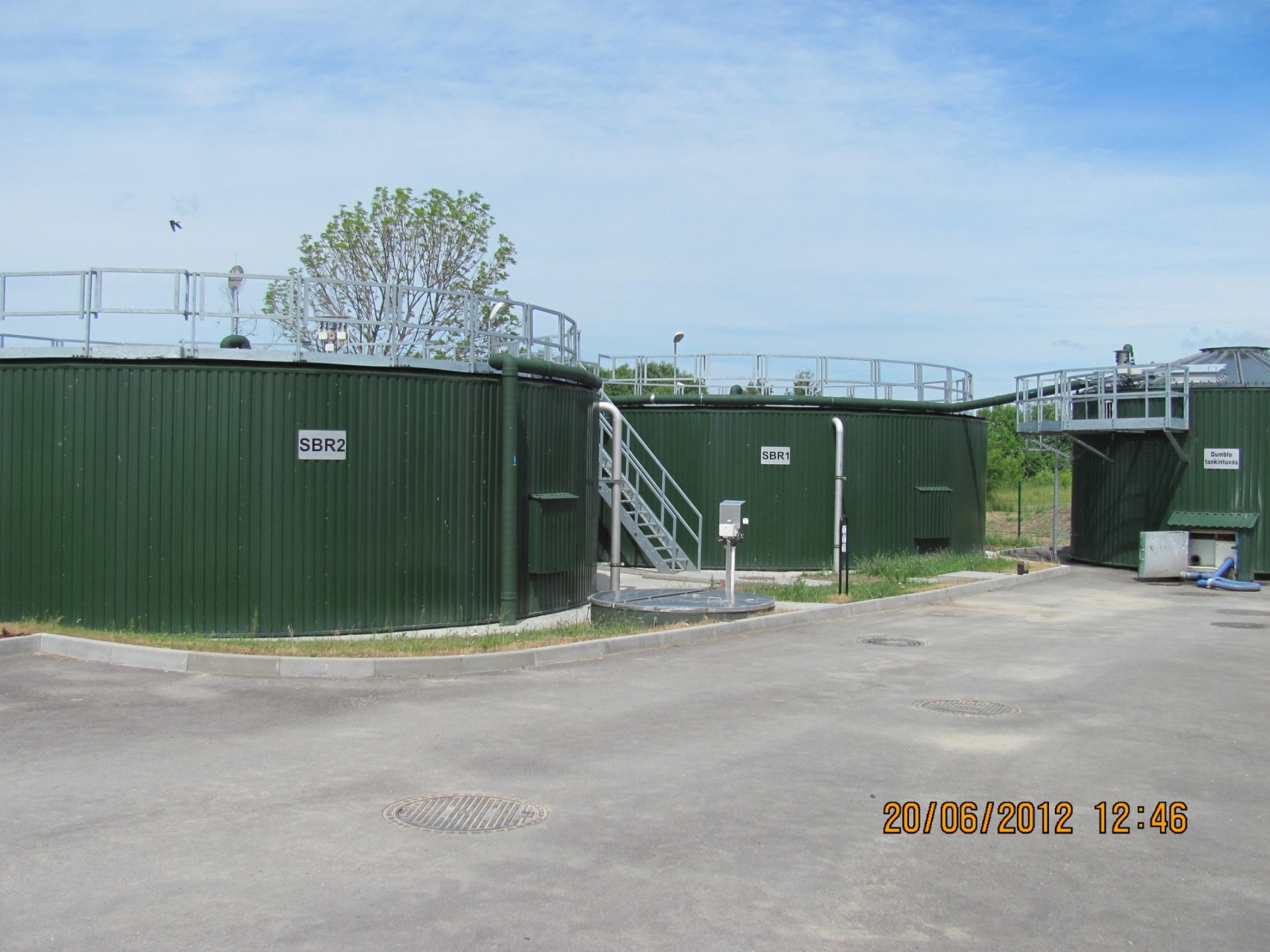 СОСВ Vydmantai, 3 300 EO
HYDROVIT® BF
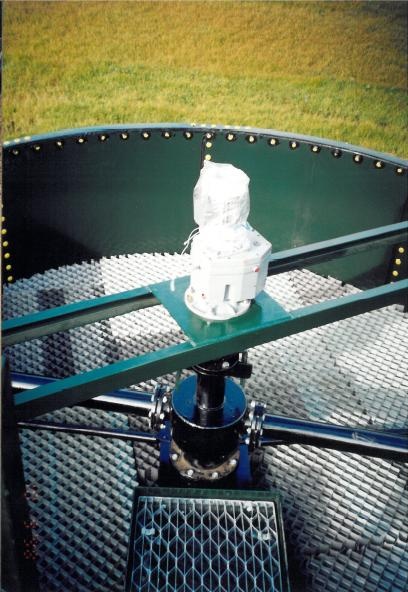 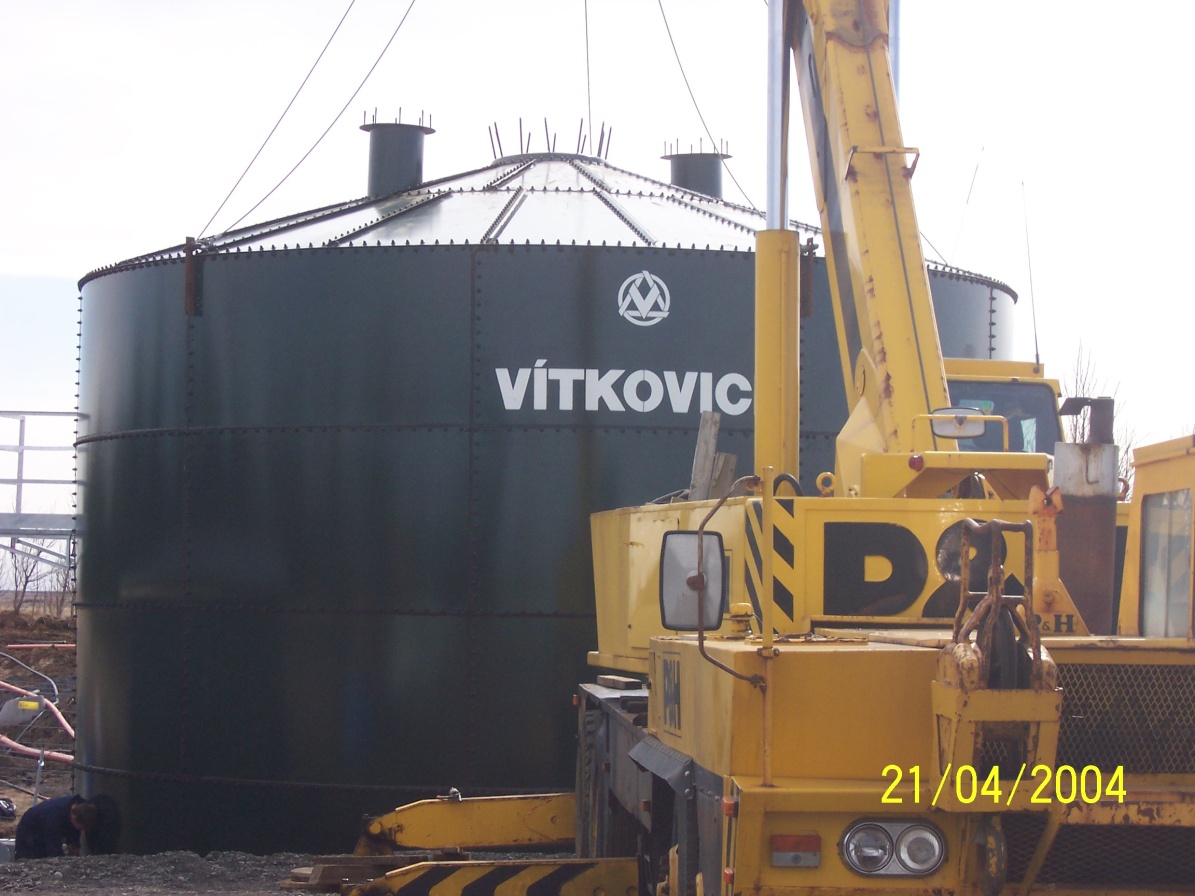 СОСВ Hvoisvollur, Island
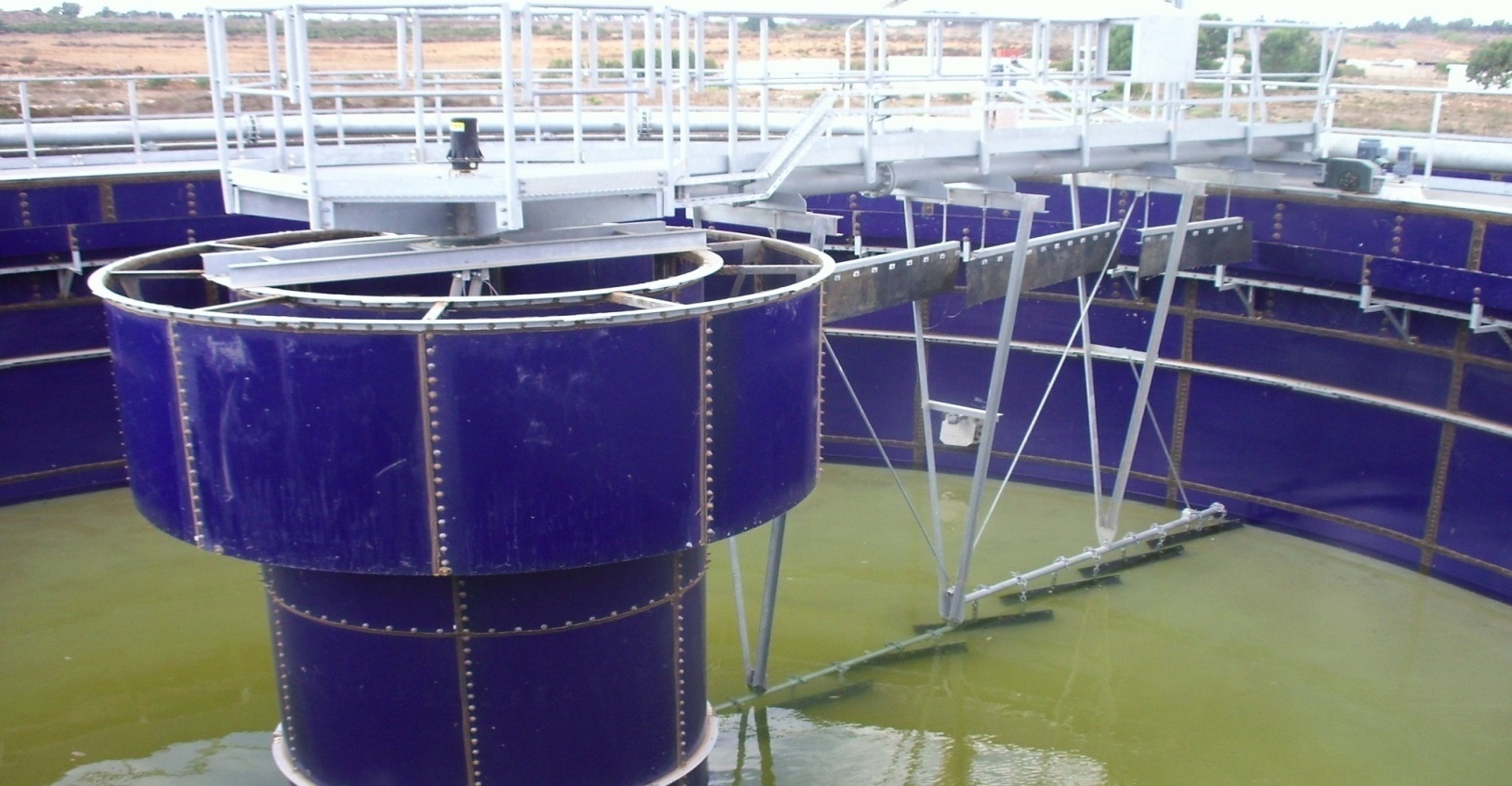 ВІДСТІЙНИКИ
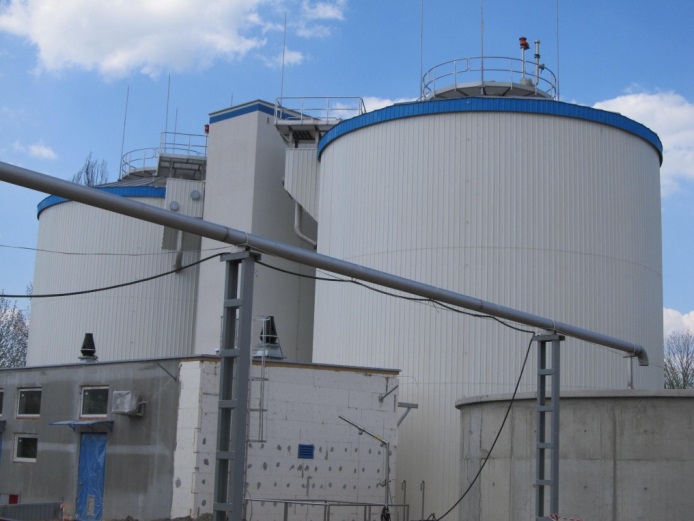 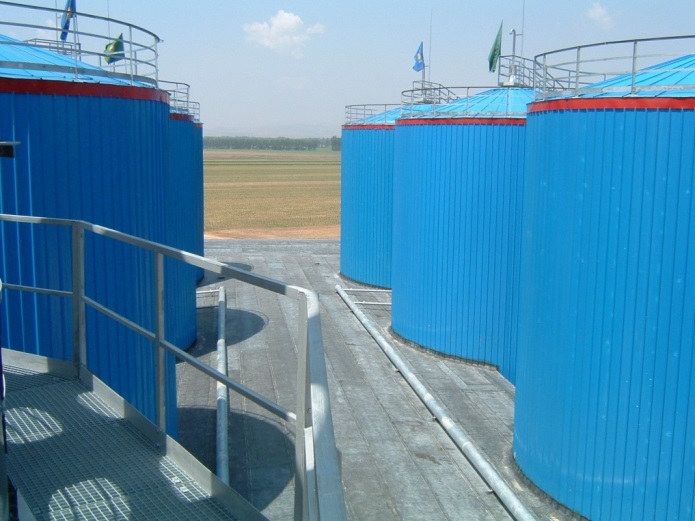 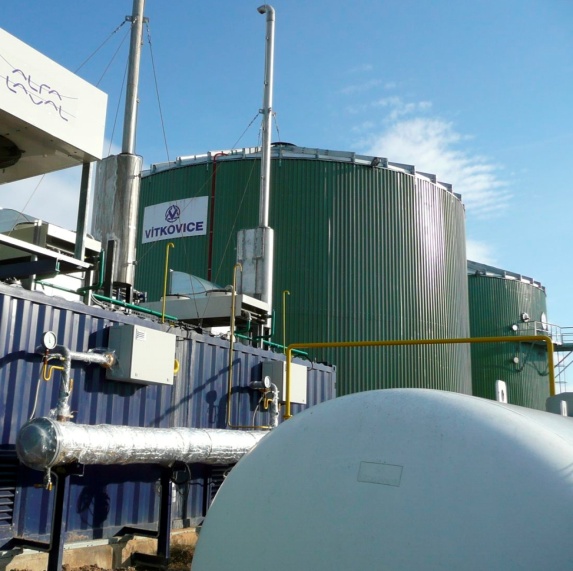 ФЕРМЕНТЕРИ ТА АНАЕРОБНА ТЕХНОЛОГІЯСТАБІЛІЗАЦІЇ ШЛАМУ
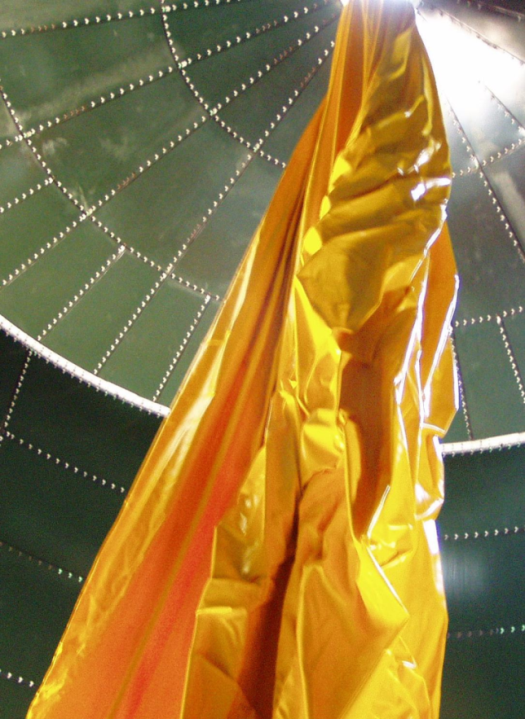 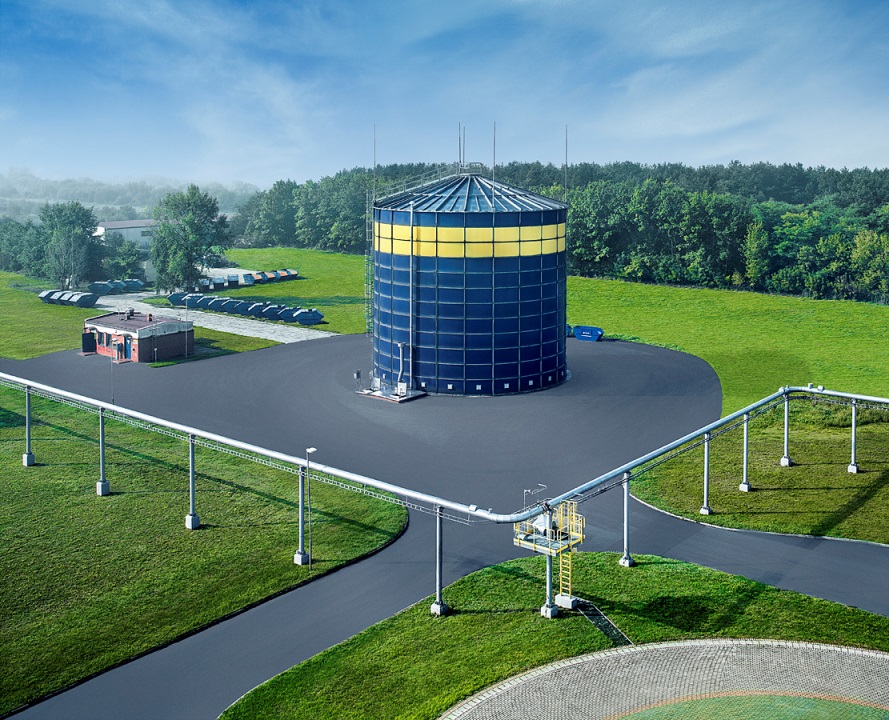 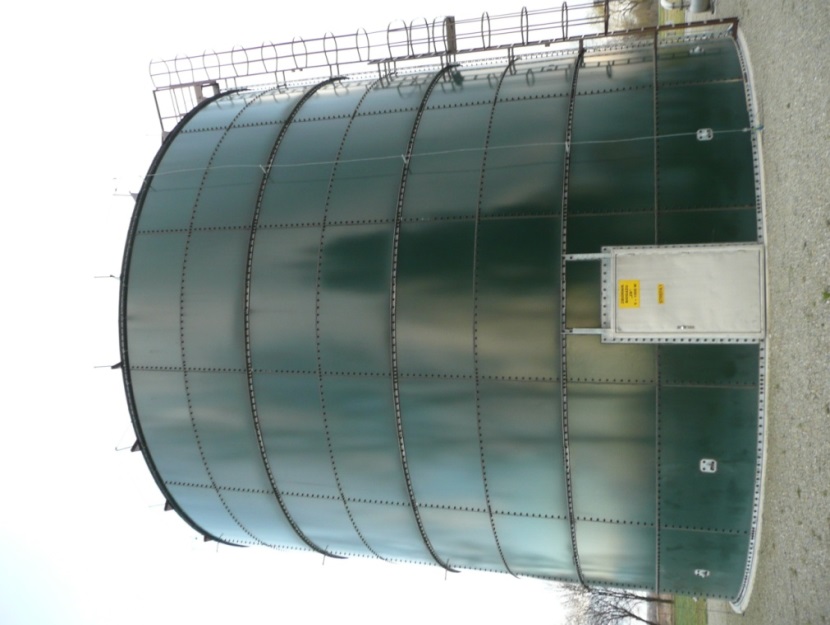 МЕМБРАНИЙ ГАЗГОЛЬДЕР
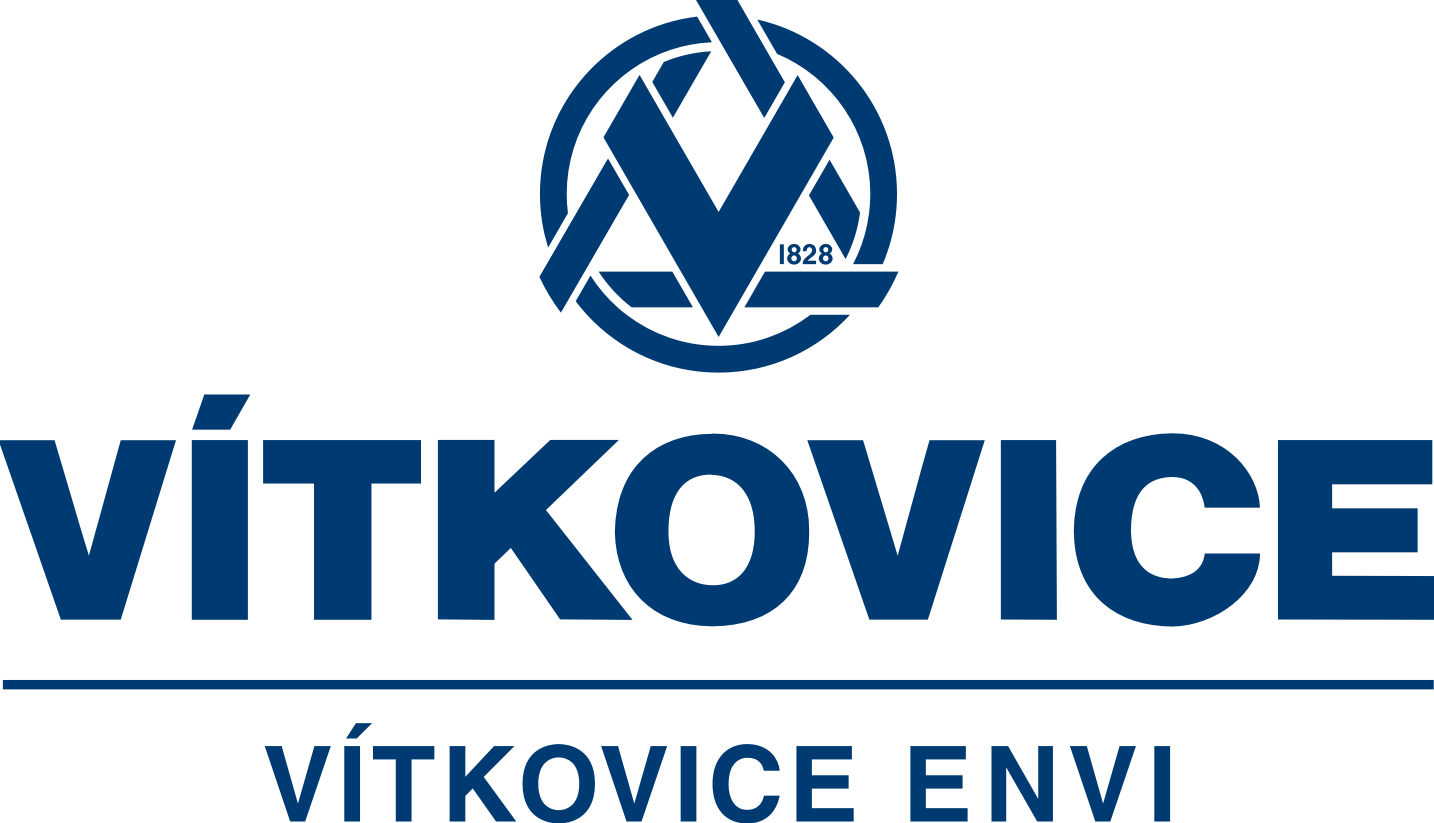 ДЯКУЮ ЗА ВАШУ УВАГУ!

Ing. Martin Vavrečka
martin.vavrecka@vitkovice.com
GSM: +420 720 955 732